～超高齢社会におけるリスクについて考えよう～
人生100年時代に必要な備えとは?
本日の授業内容
1. 超高齢社会について考えよう
2.リスクについて考えよう
3.社会保障制度って何だろう?
4.「預貯金」と「民間保険」の違いって何だろう？
5.まとめ
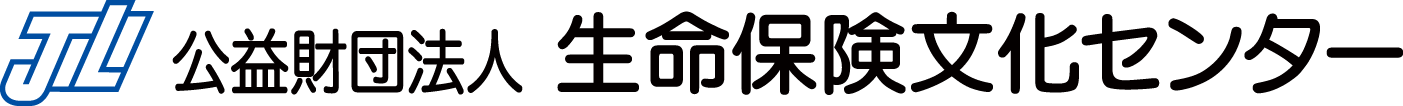 1
今日のねらい
①超高齢社会において、　
　日常生活を送るうえで意識
　すべきことを考える。
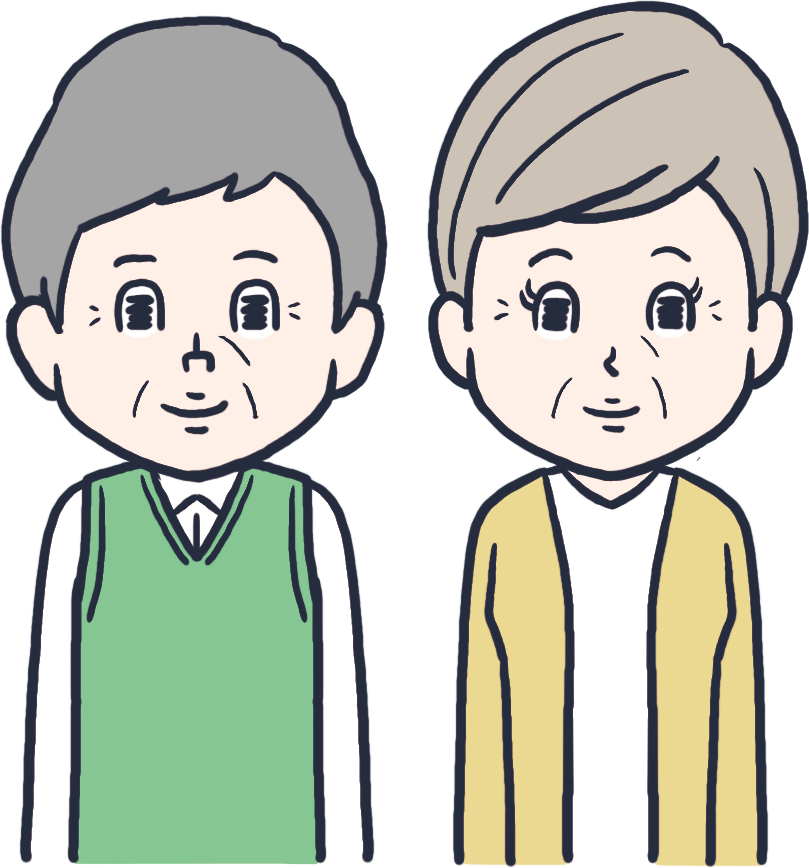 ②リスクから自分の身を守る　
　手段として、自助・共助・　
　公助について理解する。
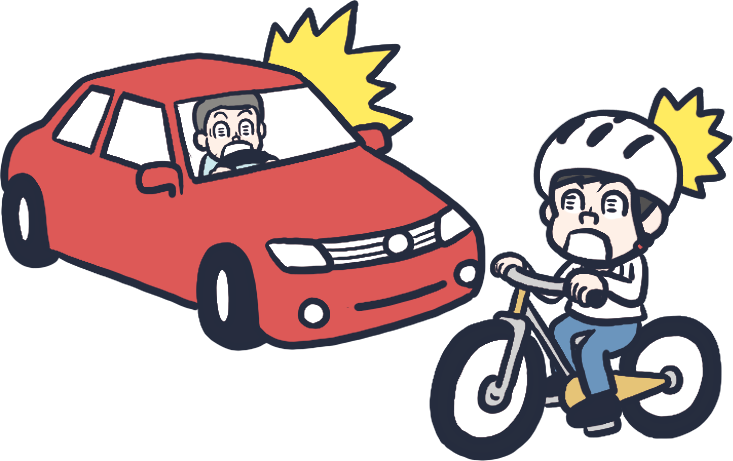 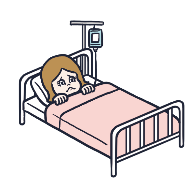 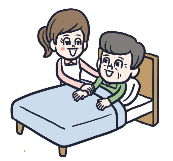 ③「自助」として、自分で備え
　る手段の預貯金と民間保険　
　の特徴を理解する。
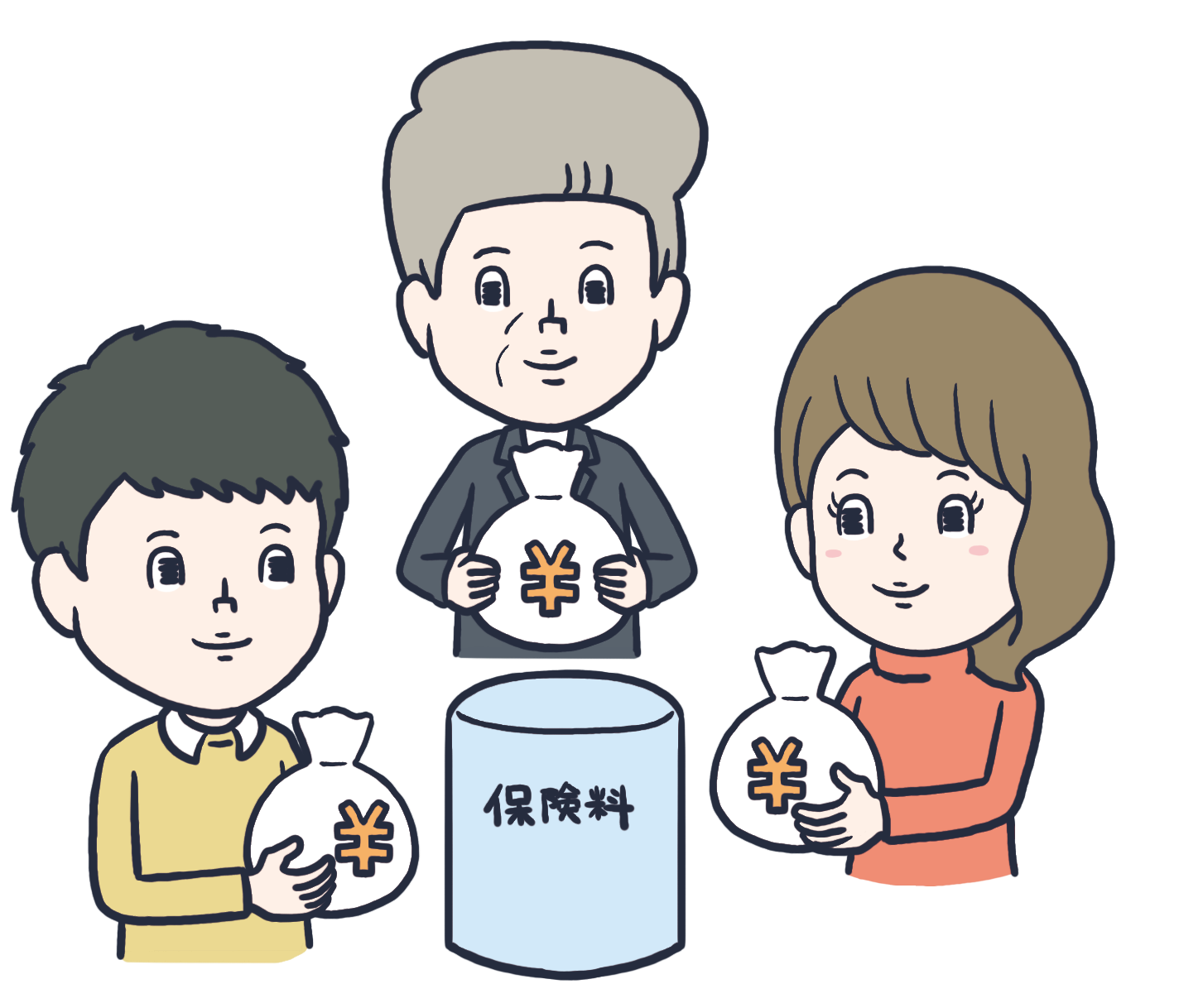 2
3333
1.超高齢社会
　　　　　　　について考えよう
3
日本に100歳以上の人は何人いるの？
【問題】
2024年の日本の100歳以上の人口はどれくらいでしょう？
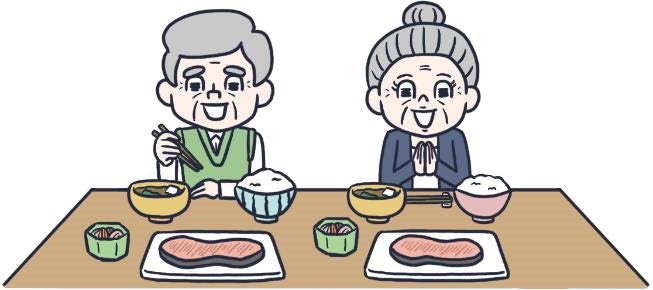 A. 約950人　　B. 約9,500人　　C. 約95,000人
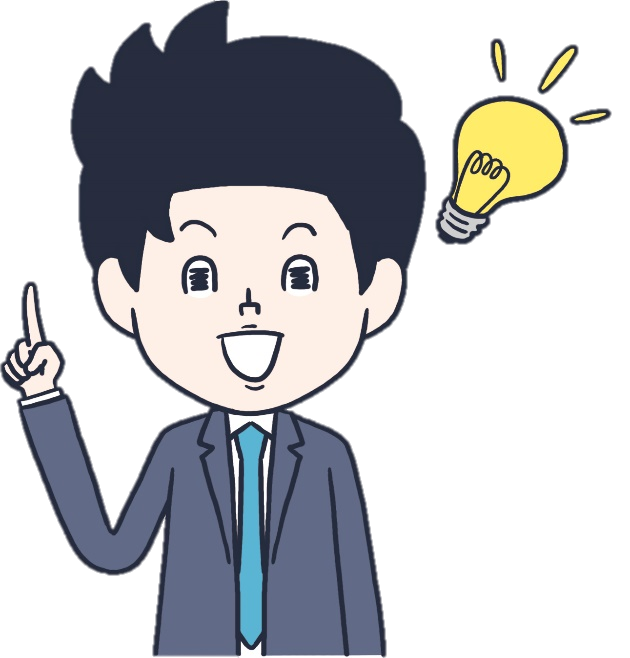 参考　　　1963年(約60年前)には「153人」
【答え】　 C. 約95,000人※総人口1億2377万9千人
　　　　　　　「95,119人」のうち、全体の約88％(83,958人) は女性
※厚生労働省「百歳の高齢者へのお祝い状及び記念品の贈呈について」
 (2024年9月1日現在の住民基本台帳による都道府県・指定都市・中核市からの報告数。年齢は2024年9月17日現在。)
※人口統計2024年（令和6年）9月確定値
4
[Speaker Notes: ※タブの「表示」→「プレゼンテーションの表示」→「ノート」をクリックしていただくと、ハイパーリンクから当該サイトに遷移します。

【参考情報】
少子高齢化はどれくらい進むの？｜リスクに備えるための生活設計｜ひと目でわかる生活設計情報｜公益財団法人　生命保険文化センター

【出典元】
百歳の高齢者へのお祝い状及び記念品の贈呈について｜厚生労働省

統計局ホームページ/人口推計（2024年(令和6年)9月確定値、2025年(令和7年)2月概算値）　（2025年2月20日公表）]
100歳以上の高齢者の数
9万人超え
保険金等
5万人超え
51,376人
※厚生労働省「百歳の高齢者へのお祝い状及び記念品の贈呈について」
 (2024年9月1日現在の住民基本台帳による都道府県・指定都市・中核市からの報告数。年齢は2024年9月17日現在。)
5
[Speaker Notes: ※タブの「表示」→「プレゼンテーションの表示」→「ノート」をクリックしていただくと、ハイパーリンクから当該サイトに遷移します。

【出典元】
百歳の高齢者へのお祝い状及び記念品の贈呈について｜厚生労働省]
平均寿命
「平均寿命」とは…
　0歳の子どもが平均して何歳まで生きられる
　かを示す指標
87.1歳
76.9歳
81.1歳
61.5歳
71.7歳
58.0歳
6
*厚生労働省「簡易生命表」（令和5年）
[Speaker Notes: ※タブの「表示」→「プレゼンテーションの表示」→「ノート」をクリックしていただくと、ハイパーリンクから当該サイトに遷移します。

【参考情報】
日本人の平均寿命はどれくらい？｜リスクに備えるための生活設計｜ひと目でわかる生活設計情報｜公益財団法人　生命保険文化センター

【出典元】
https://www.mhlw.go.jp/toukei/saikin/hw/seimei/list54-57-02.html]
平均寿命と健康寿命
「平均寿命」
　　0歳児が平均して何歳まで生きるかを示したもの
「健康寿命」
　　健康上の問題で日常生活が制限されることなく　
　　生活できる期間
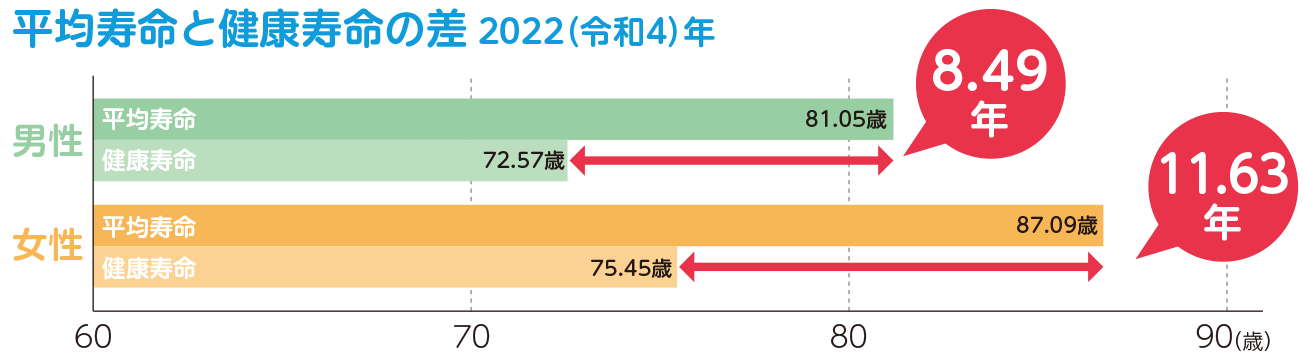 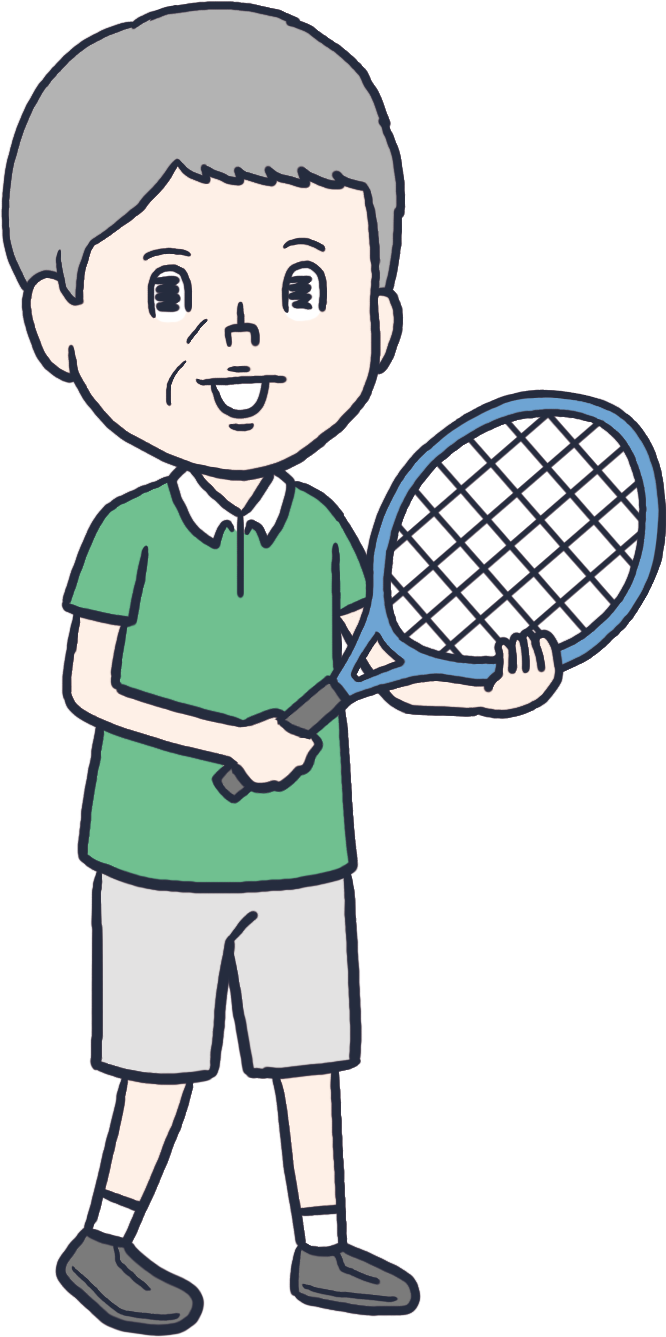 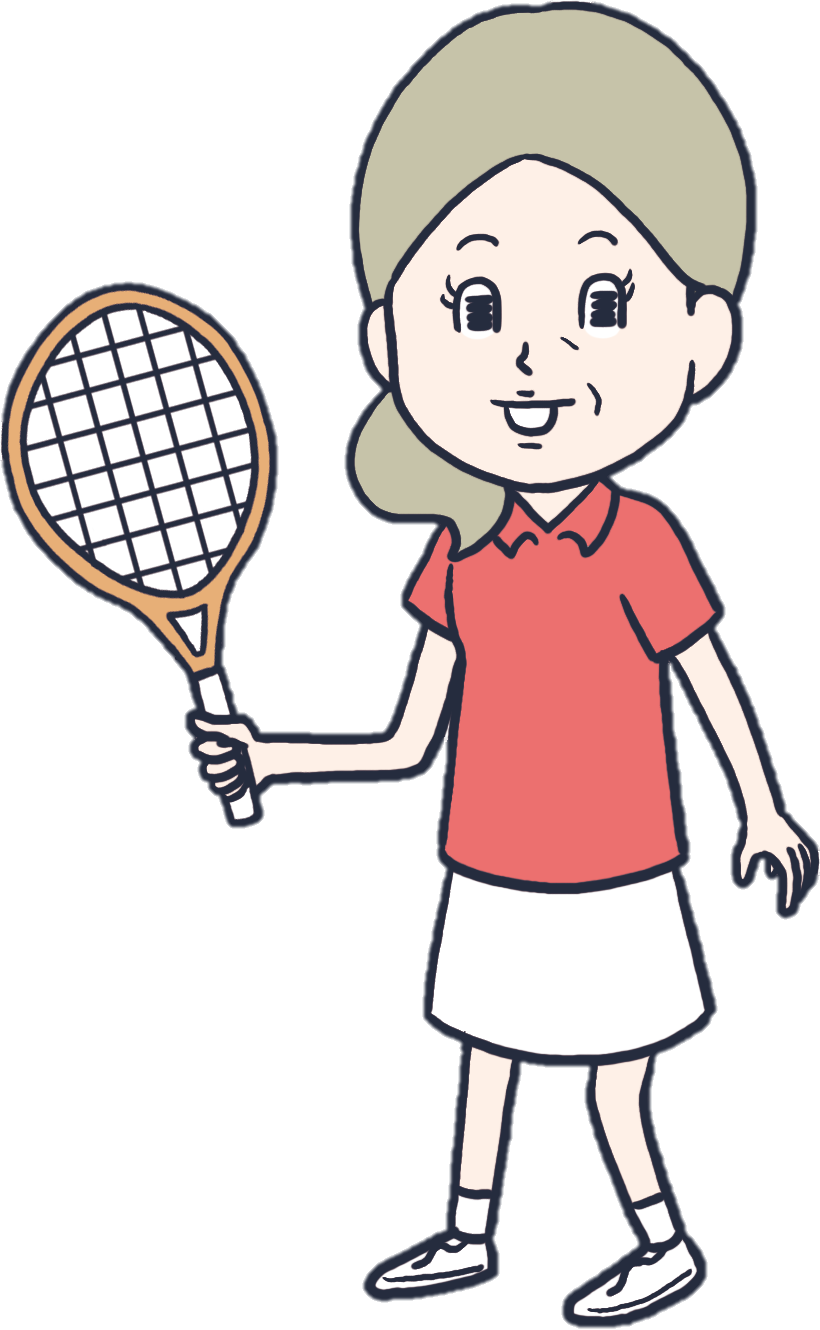 7
＊厚生労働省「健康寿命の令和4年値について」（令和6年12月24日）
[Speaker Notes: ※タブの「表示」→「プレゼンテーションの表示」→「ノート」をクリックしていただくと、ハイパーリンクから当該サイトに遷移します。

【参考情報】
健康寿命とはどのようなもの？｜リスクに備えるための生活設計｜ひと目でわかる生活設計情報｜公益財団法人　生命保険文化センター

【出典元】
第４回健康日本21（第三次）推進専門委員会｜厚生労働省]
主要疾病の平均入院日数
保険金等
44.3日
平均28.4日
22.3日
18.3日
14.4日
※厚生労働省「患者調査」（令和5年）
8
[Speaker Notes: ※タブの「表示」→「プレゼンテーションの表示」→「ノート」をクリックしていただくと、ハイパーリンクから当該サイトに遷移します。

【参考情報】
入院した場合、入院日数は何日くらい？｜リスクに備えるための生活設計｜ひと目でわかる生活設計情報｜公益財団法人　生命保険文化センター

【出典元】
令和５年（２０２３）患者調査の概況｜厚生労働省]
年代別人口に占める要支援・要介護認定者の割合
保険金等
59.6％
5.8％
2.8％
0.4％
認定者数
17 万人
49 万人
88万人
21 万人
156 万人
403 万人
合計 約 734 万人
9
※厚生労働省「介護給付費等実態統計月報」（2024年4月審査分）、総務省「人口推計」（2024年4月確定値）をもとに生命保険文化センターが作成
[Speaker Notes: ※タブの「表示」→「プレゼンテーションの表示」→「ノート」をクリックしていただくと、ハイパーリンクから当該サイトに遷移します。

【参考情報】
介護や支援が必要な人はどれくらい？｜リスクに備えるための生活設計｜ひと目でわかる生活設計情報｜公益財団法人　生命保険文化センター

【出典元】
介護給付費等実態統計月報（令和６年４月審査分）｜厚生労働省

人口推計 各月1日現在人口 月次 2024年9月 | ファイル | 統計データを探す | 政府統計の総合窓口]
日本の少子高齢化の現状と推計
人口に対する各年齢層の割合
（％）
高齢者（65歳以上）の割合が
　7％超　　・・・　高齢化社会　
　14％超　・・・　高齢社会
　21％超　・・・　超高齢社会
10
※内閣府「高齢社会白書（概要版）」（令和6年）をもとに生命保険文化センターにて作成
[Speaker Notes: ※タブの「表示」→「プレゼンテーションの表示」→「ノート」をクリックしていただくと、ハイパーリンクから当該サイトに遷移します。

【参考情報】
少子高齢化はどれくらい進むの？｜リスクに備えるための生活設計｜ひと目でわかる生活設計情報｜公益財団法人　生命保険文化センター

【出典元】
令和6年版高齢社会白書（概要版）（PDF版） - 内閣府]
人生におけるリスク
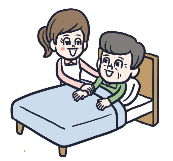 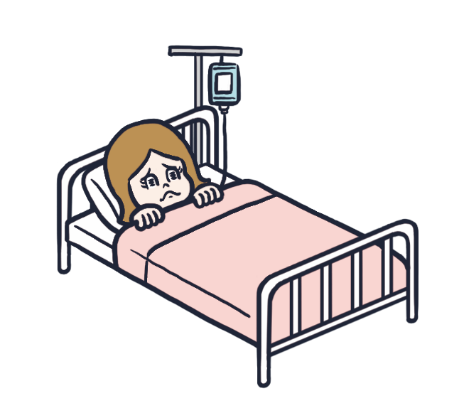 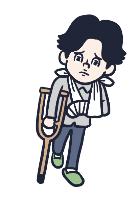 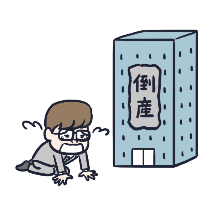 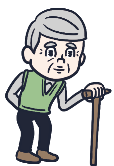 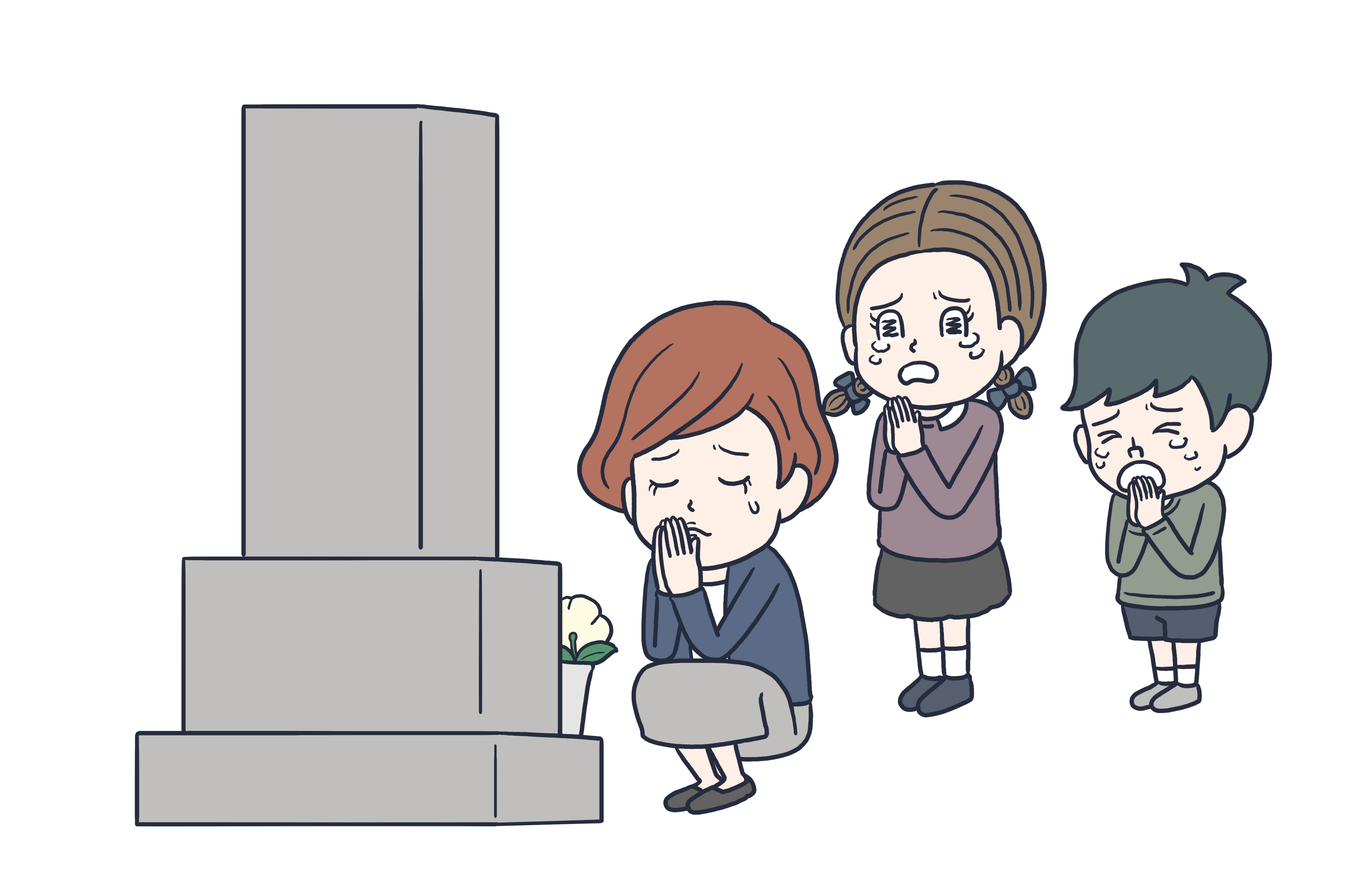 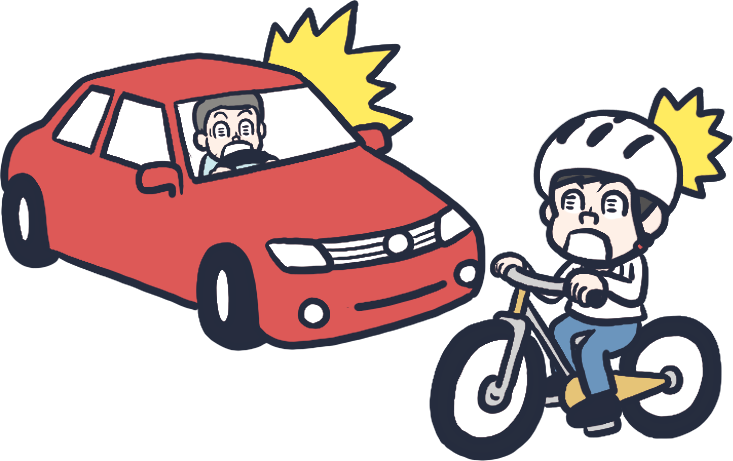 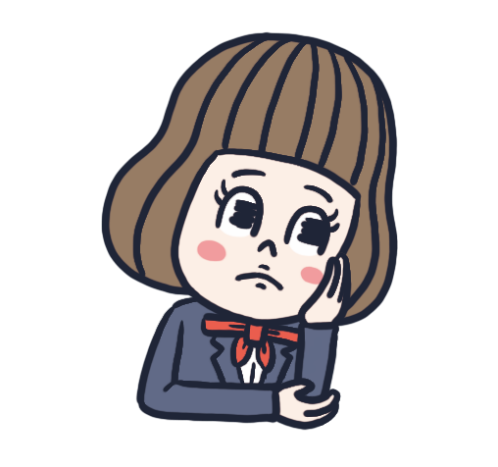 人生には色々なリスクがある
よね。どんなリスクがあるか、
見てみよう。
11
2.　リスクについて考えよう
12
リスクとは何か
起きてほしくないことで、起きると
　　　　　　　　　　　　　　　　お金がかかること
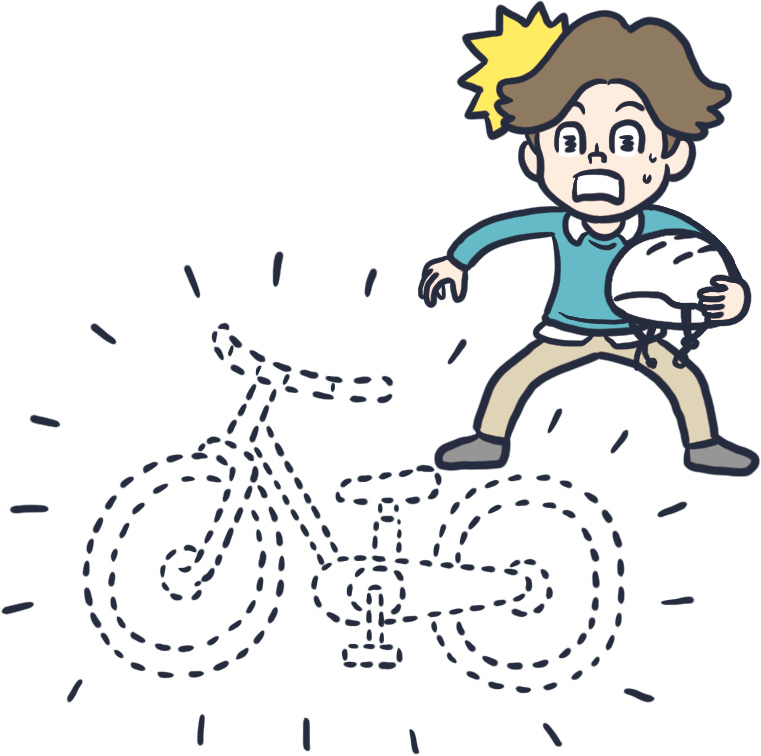 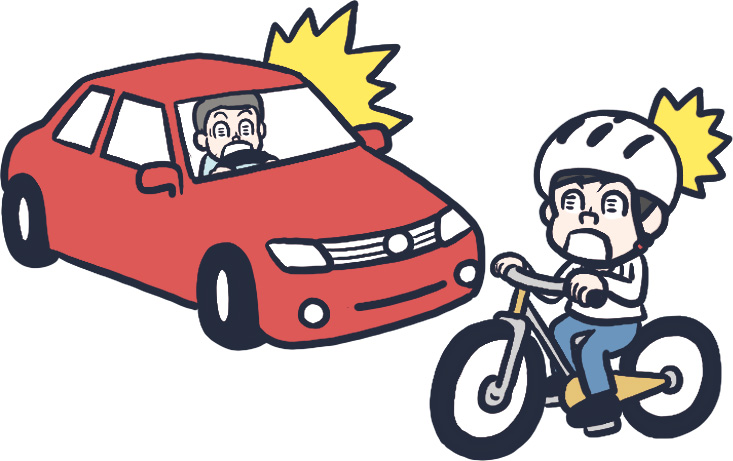 交通事故
自転車の盗難
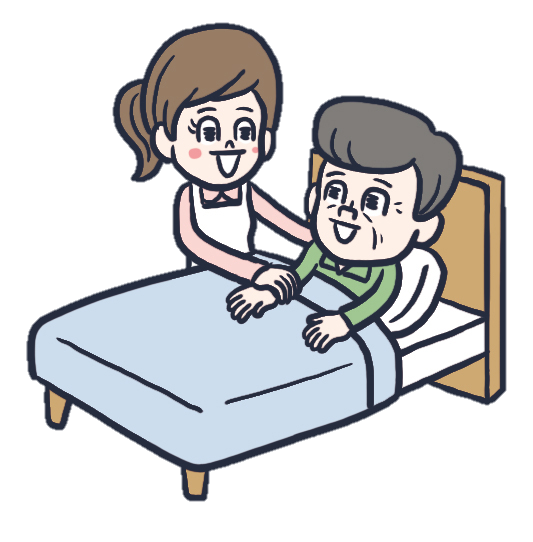 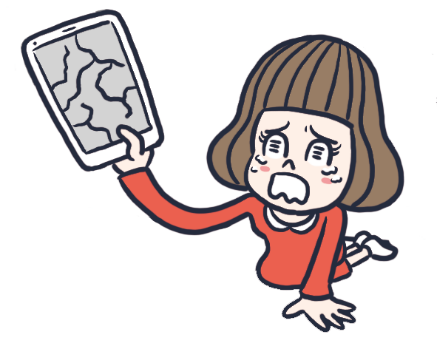 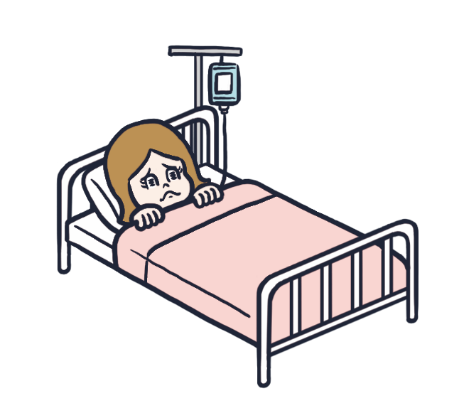 病気で入院
介護
スマホを破損
13
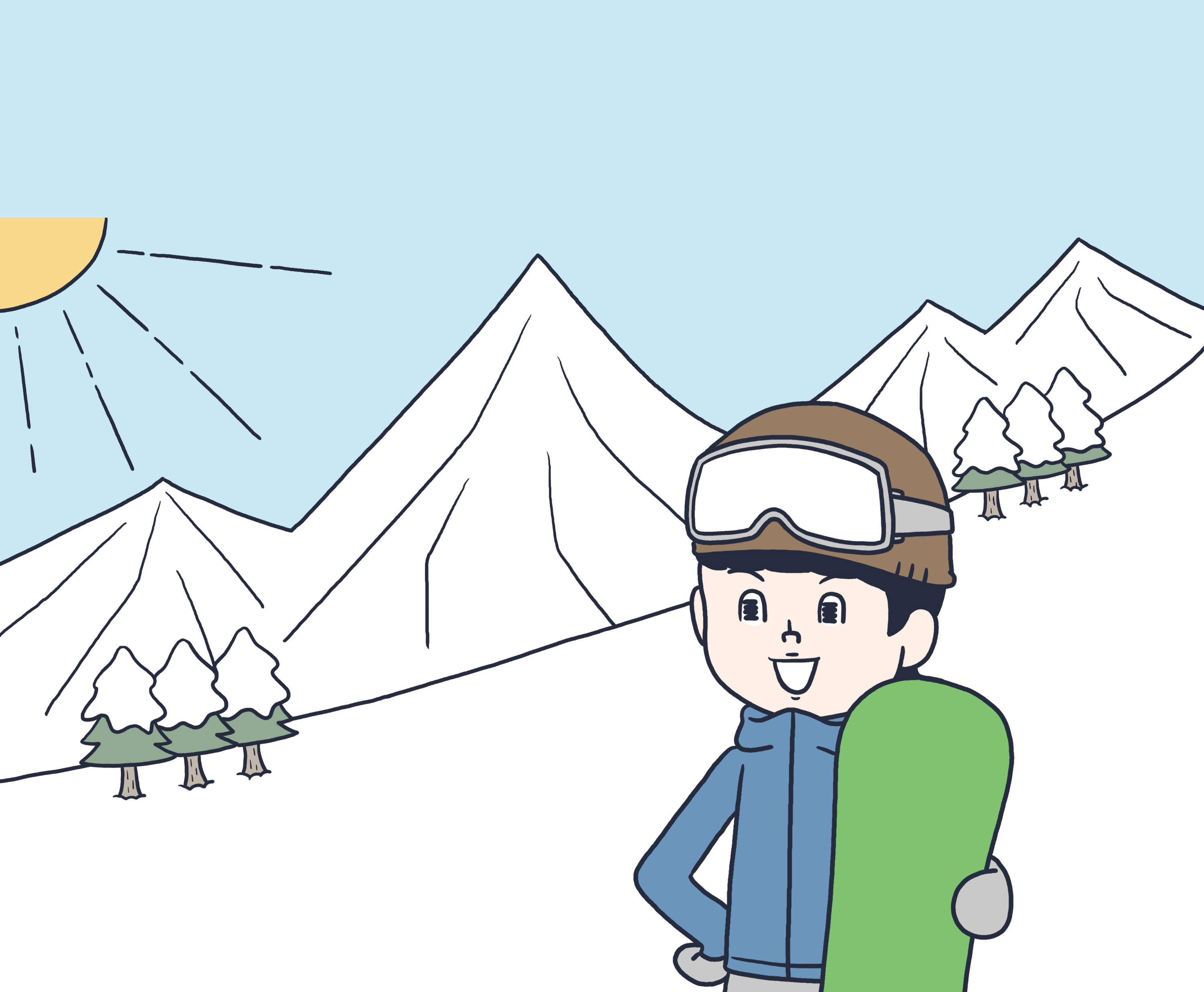 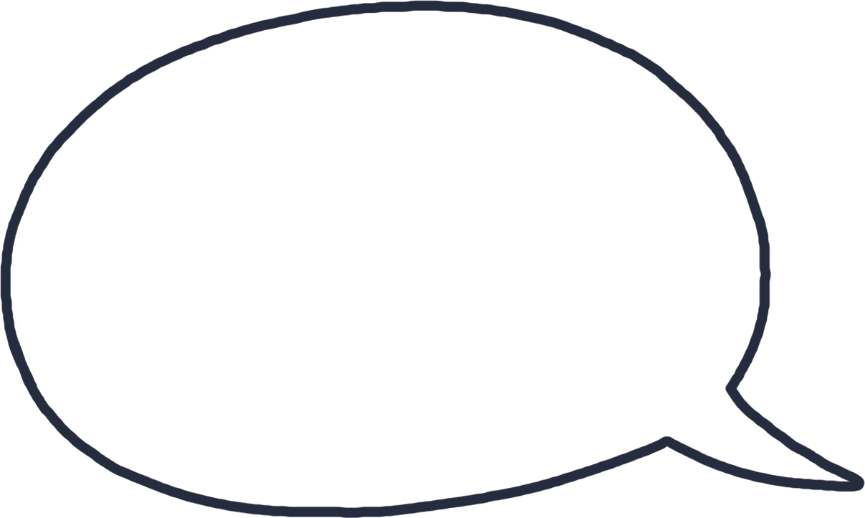 今日は沢山
　すべるぞ～！
14
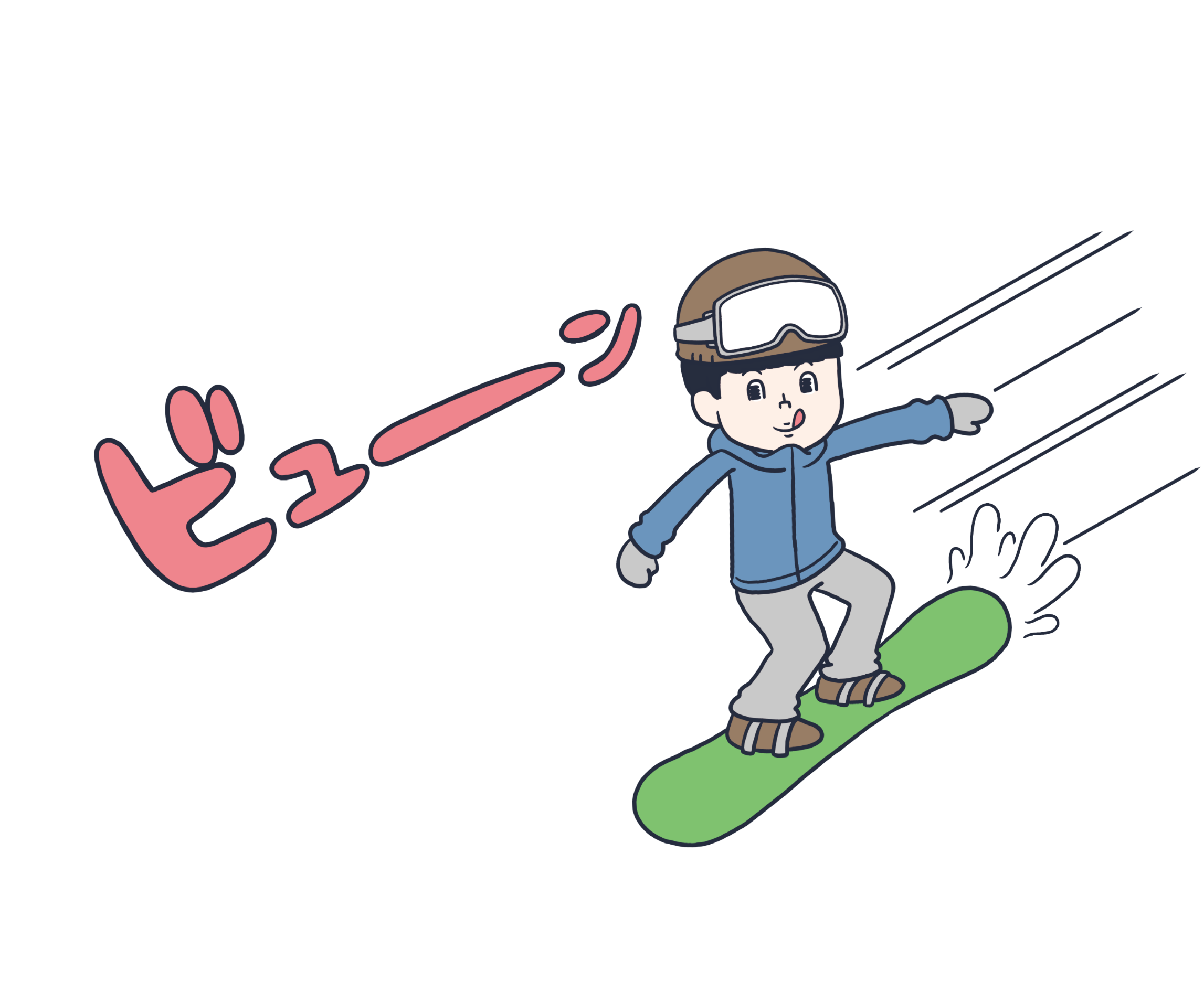 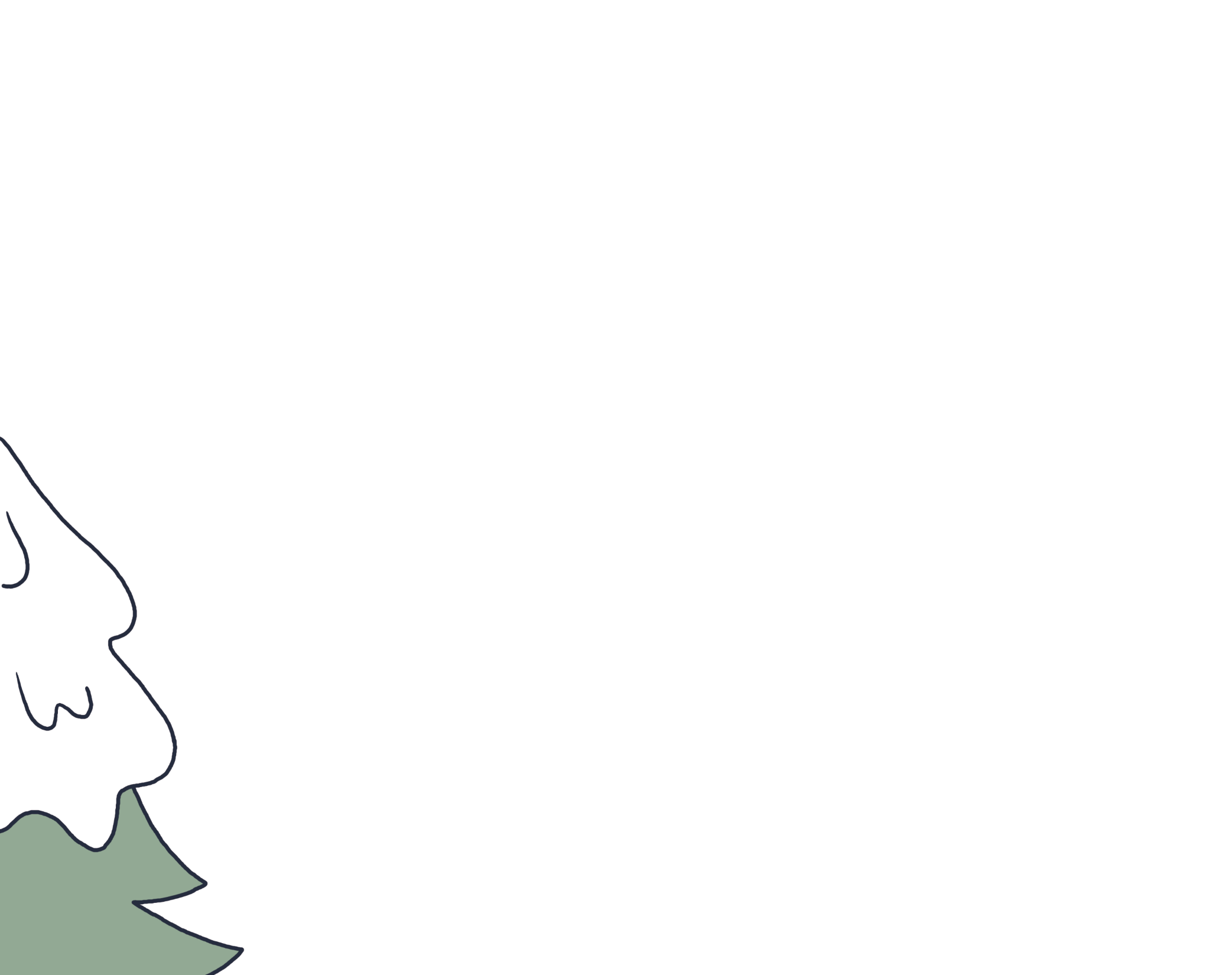 15
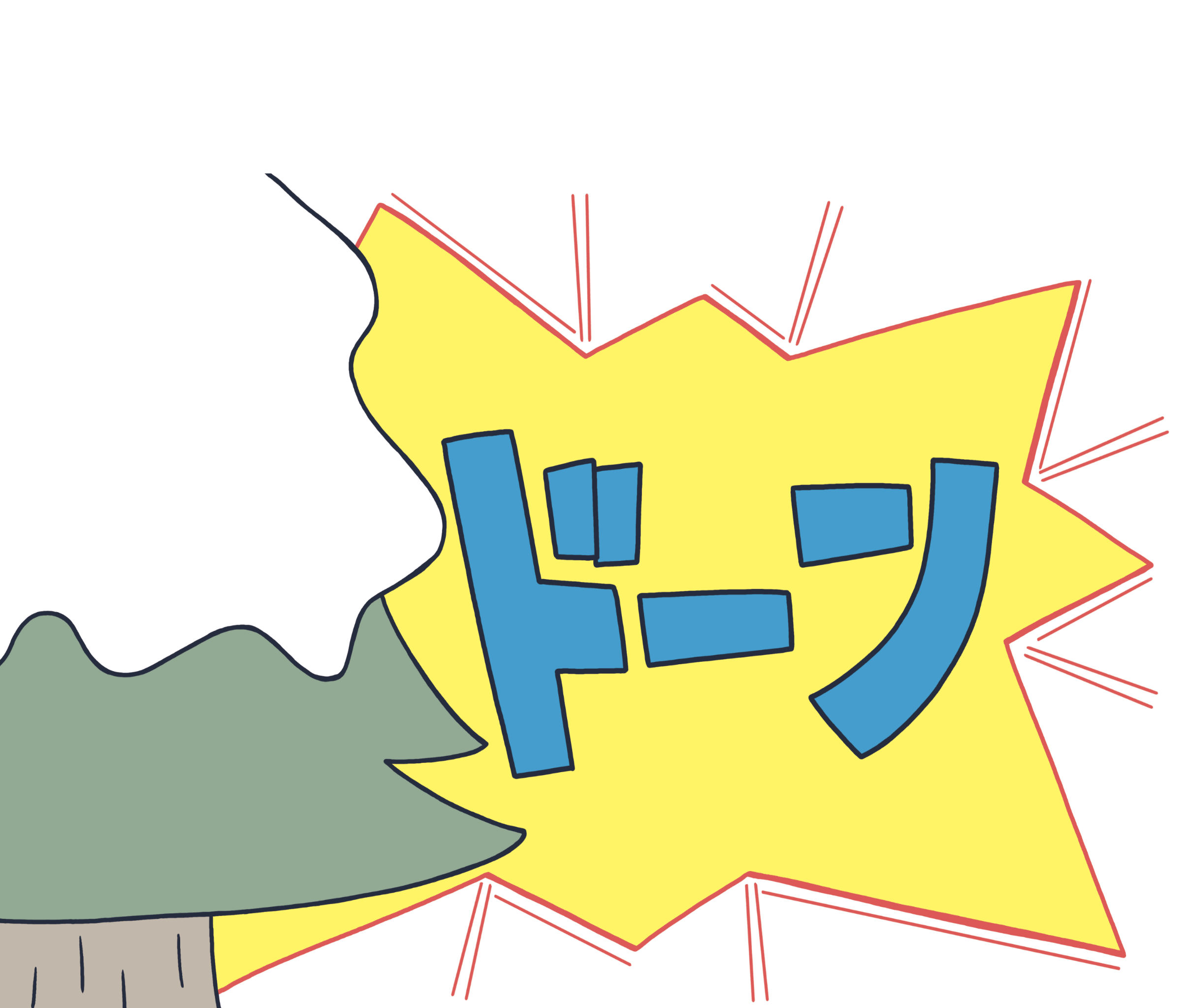 16
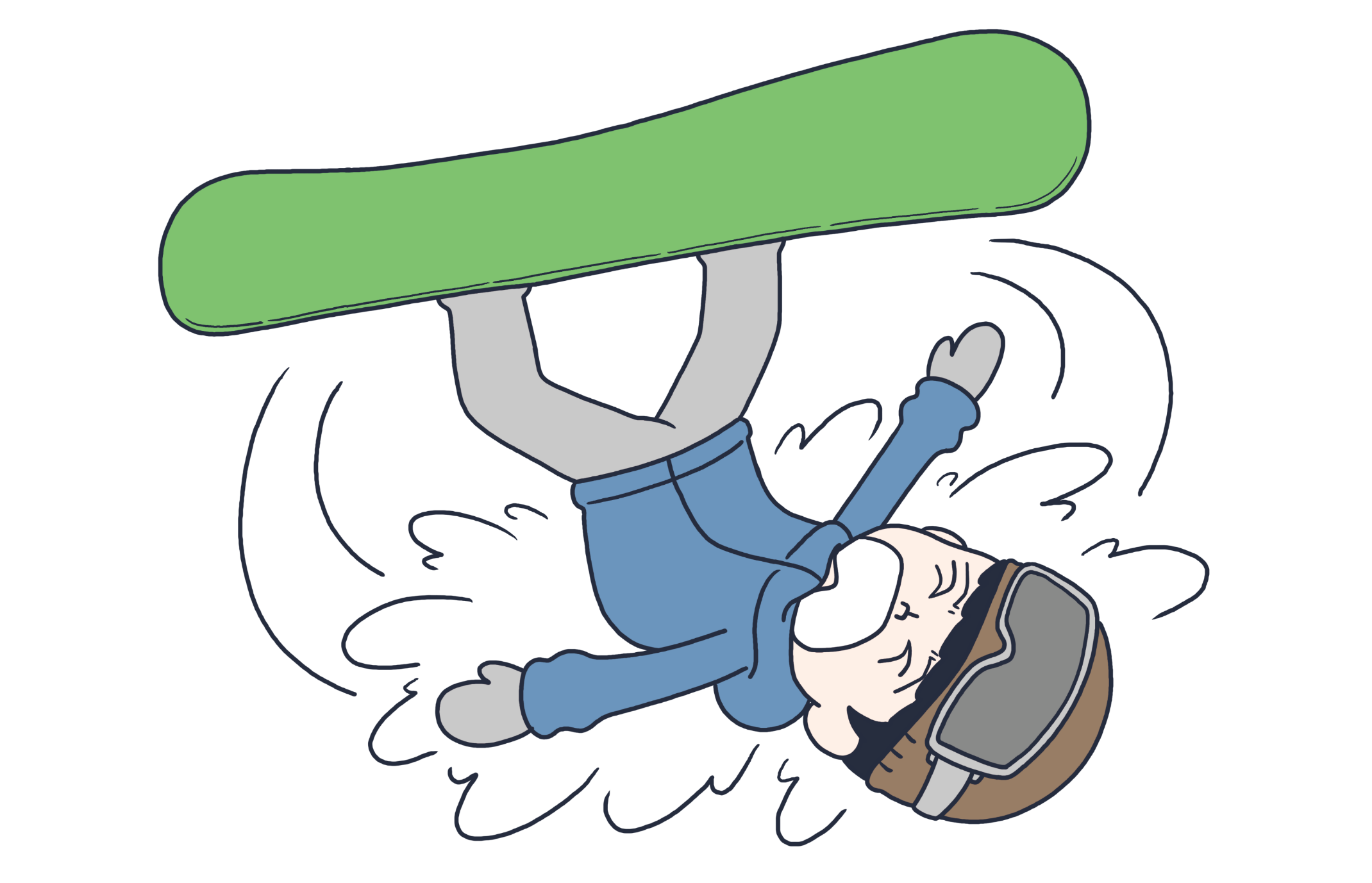 17
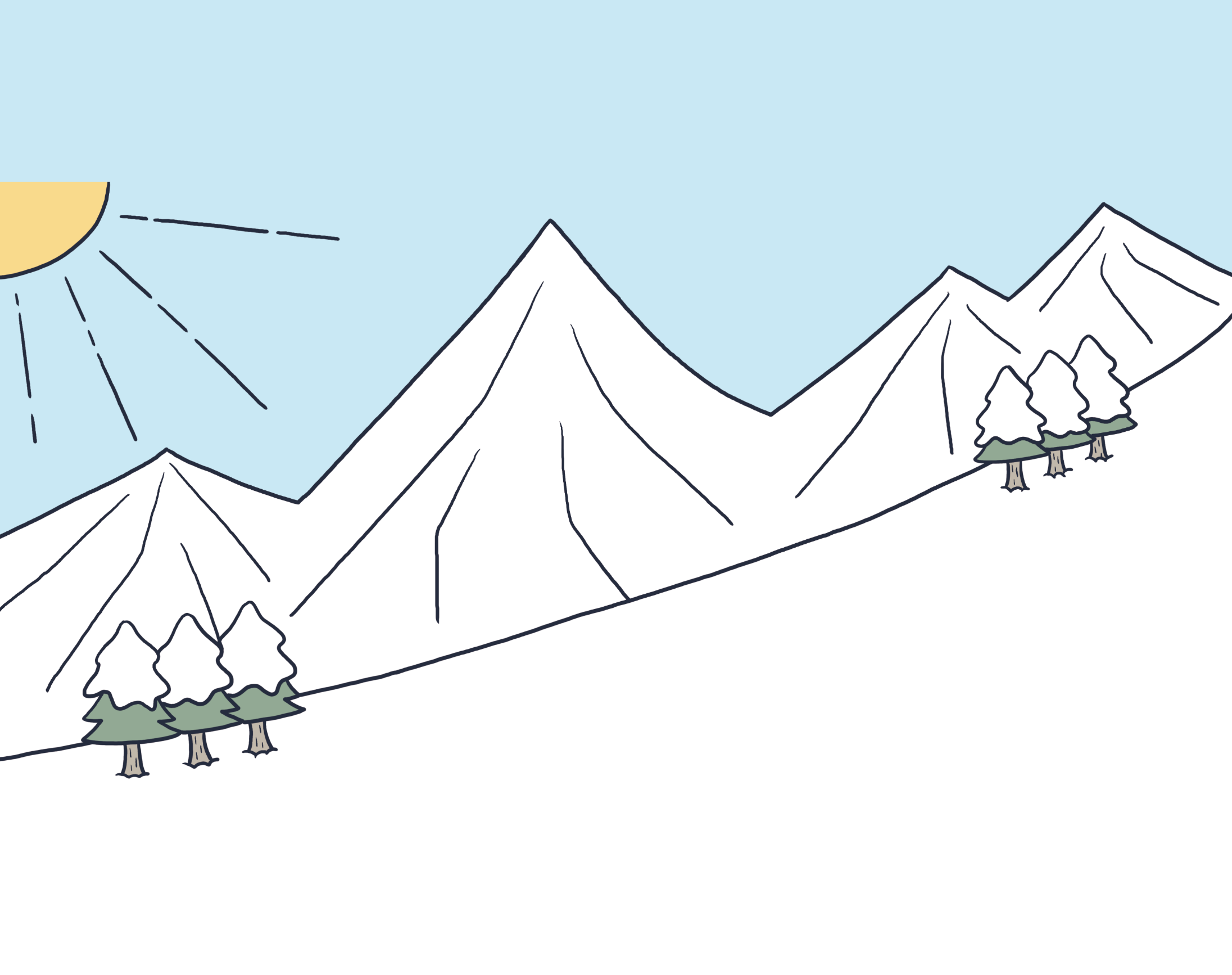 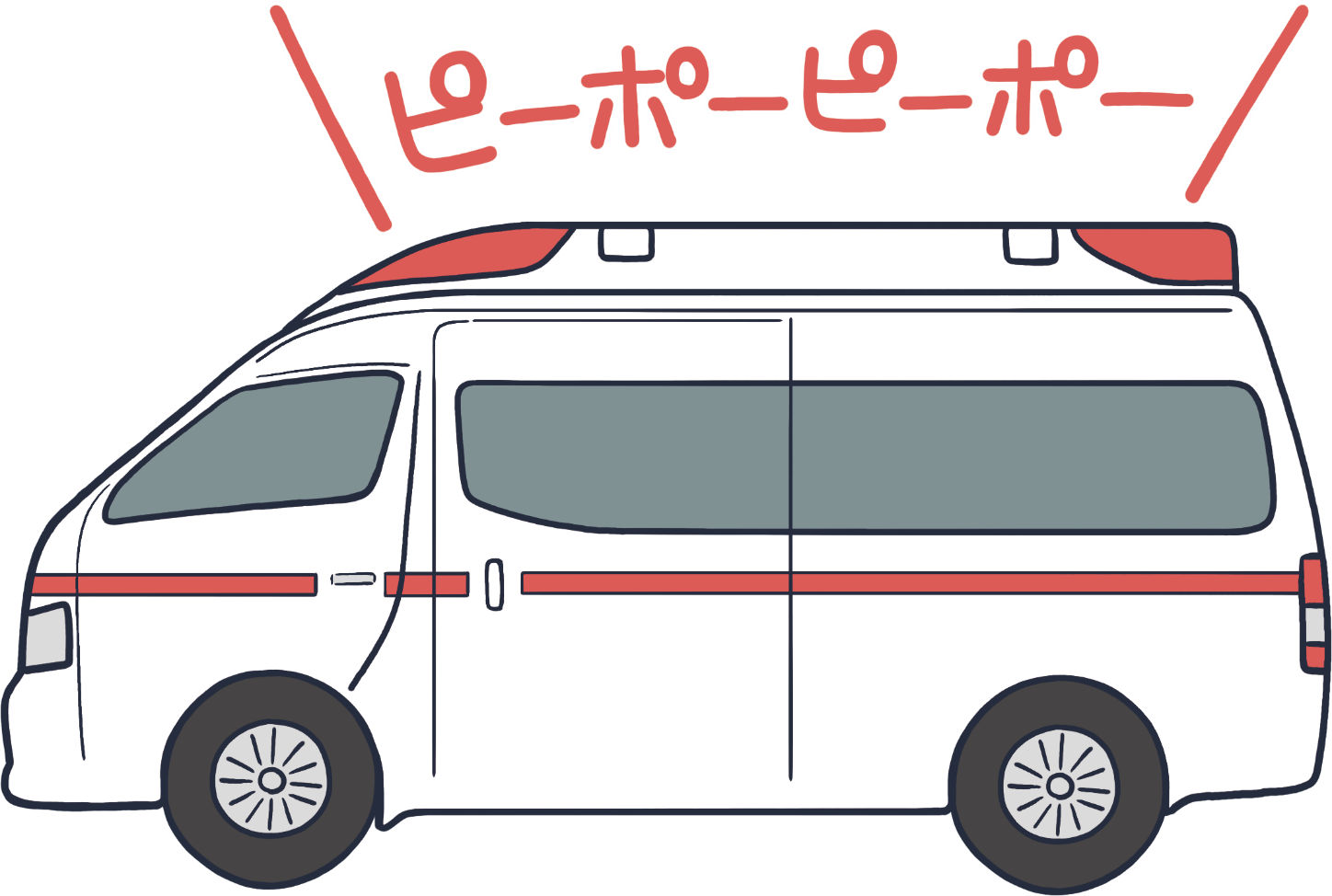 18
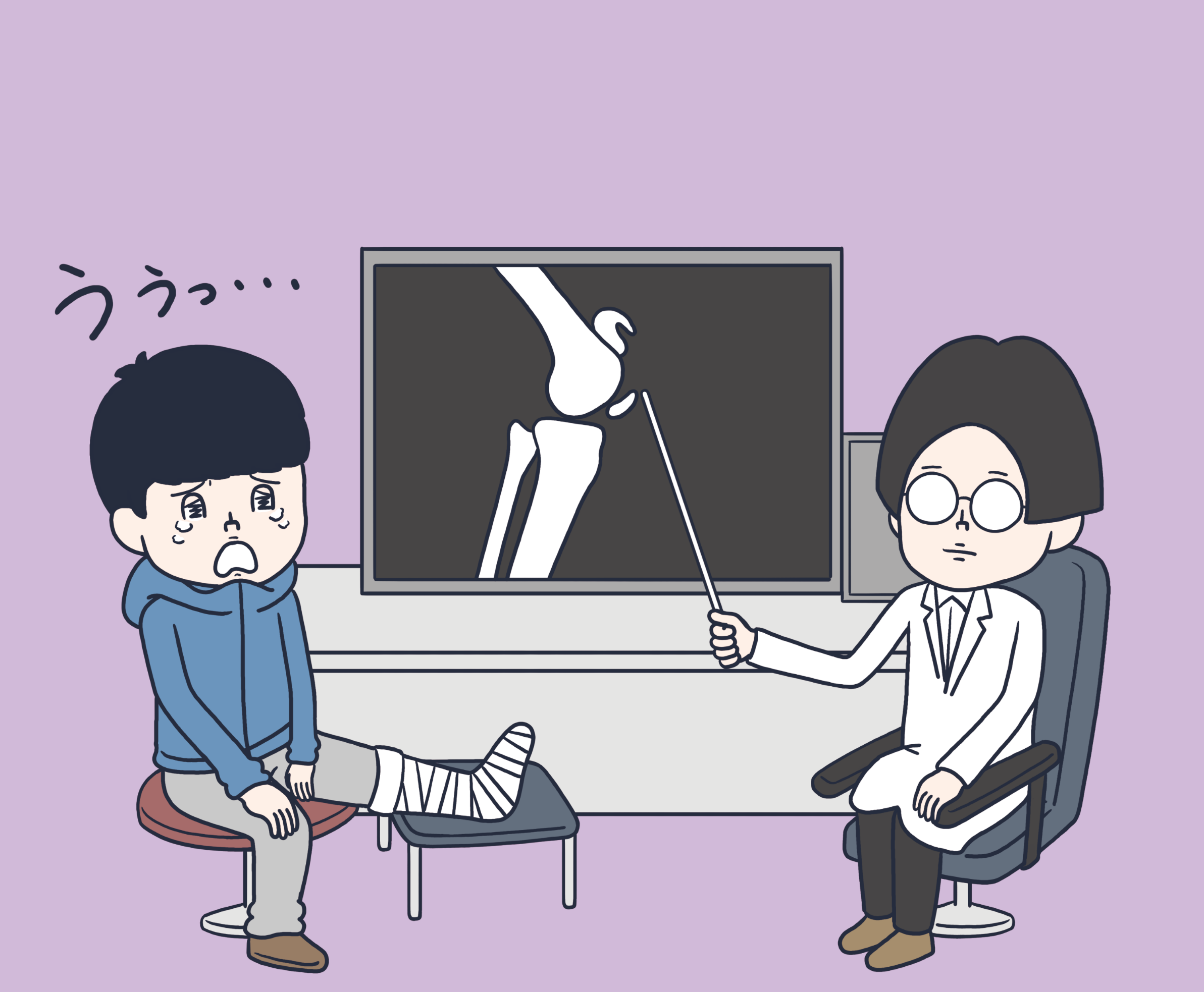 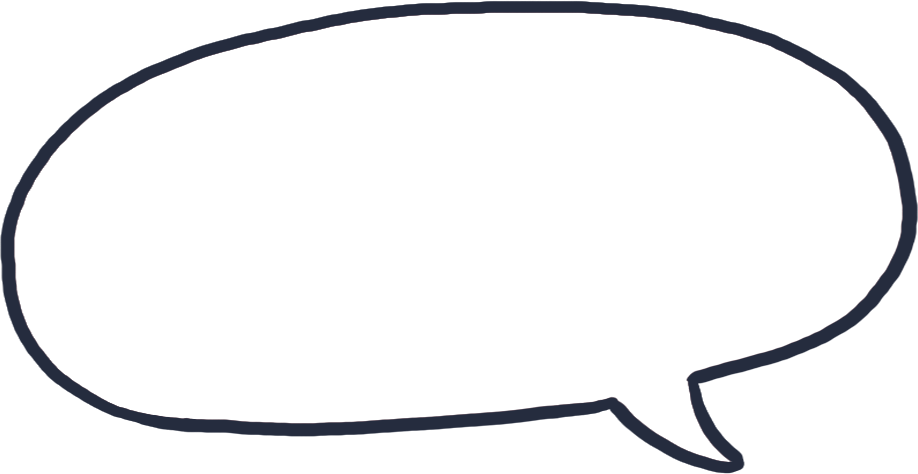 これは…
手術が必要ですねぇ
19
考えてみよう
骨折をしたら・・・
どんなことにお金がかかるか考えてみよう
入院、手術、薬にお金がかかるかな？入院している間の生活費も必要？10,000円
くらいかな？
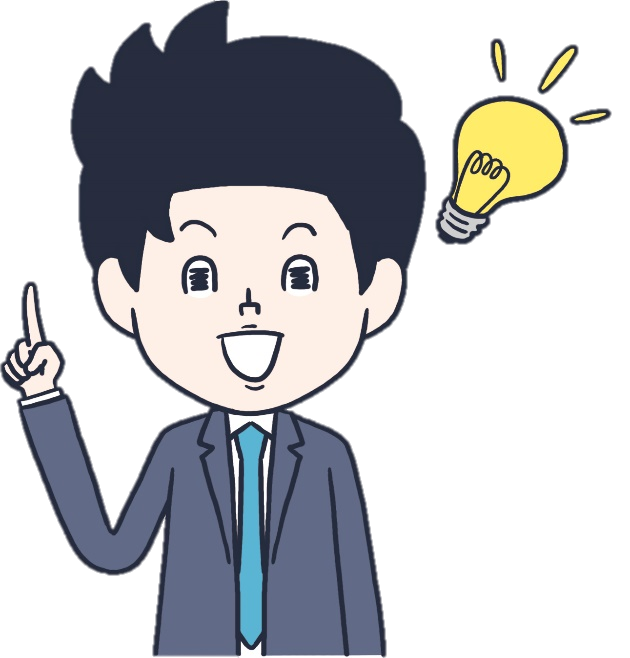 20
①必要となるお金(事例)
★足の骨折で手術が必要となり、22日間入院した事例
－
①必要となるお金
約180万円
約8万円
かかった医療費
その他
約188万円
合計
※生命保険文化センター「医療保障ガイド」(2022年10月改訂版)をもとに作成
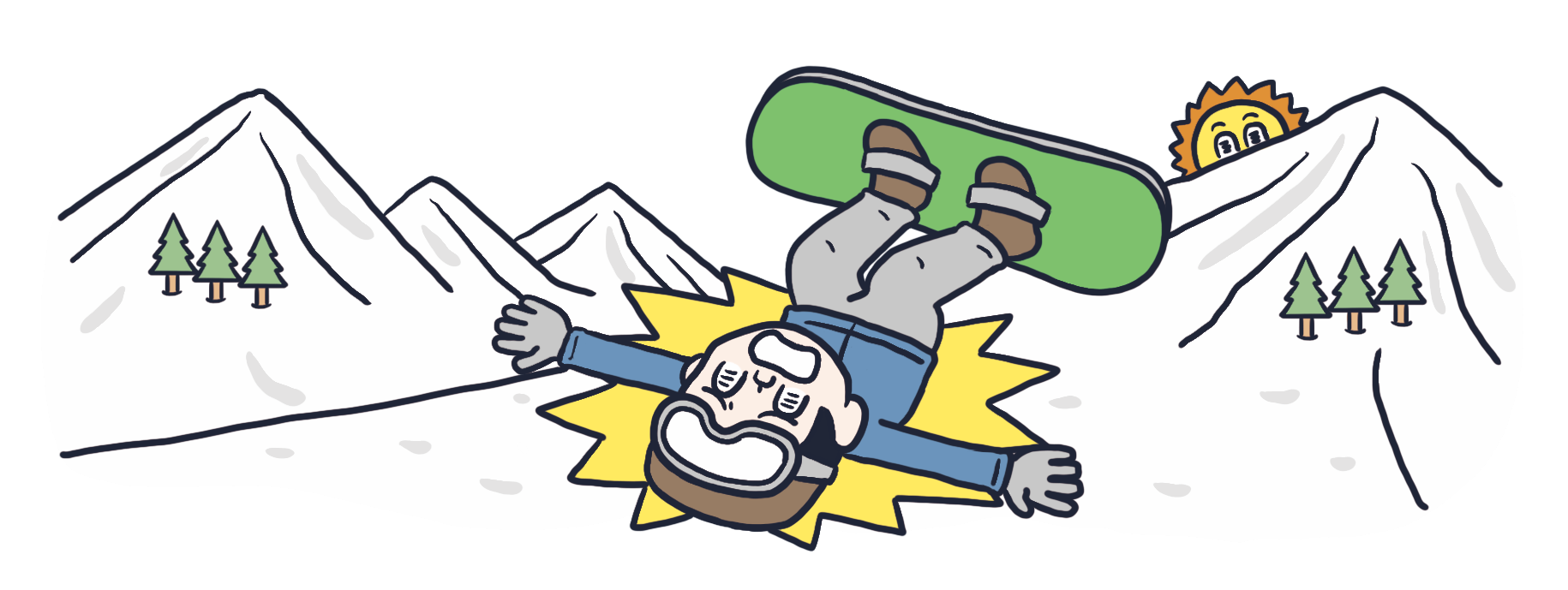 ※その他・・・入院中の衣類・日用品やお見舞いに来た家族の交通費・食費等
21
②入ってくるお金(事例)
＋
②入ってくるお金
公的保障
（公的医療保険）
約168万円
合計
約168万円
※生命保険文化センター「医療保障ガイド」(2022年10月改訂版)をもとに作成
ケガや病気で入院したときには、国などから受けられる公的保障として、「公的医療保険」があります。
22
※実際は健康保険組合などから医療機関に支払われるもので、実際に高額な立替えが必要なわけではありません。
③自分で準備する必要があるお金(事例)
「必要となるお金」から「入ってくるお金」を差し引いた金額が自分で「準備する必要があるお金」。
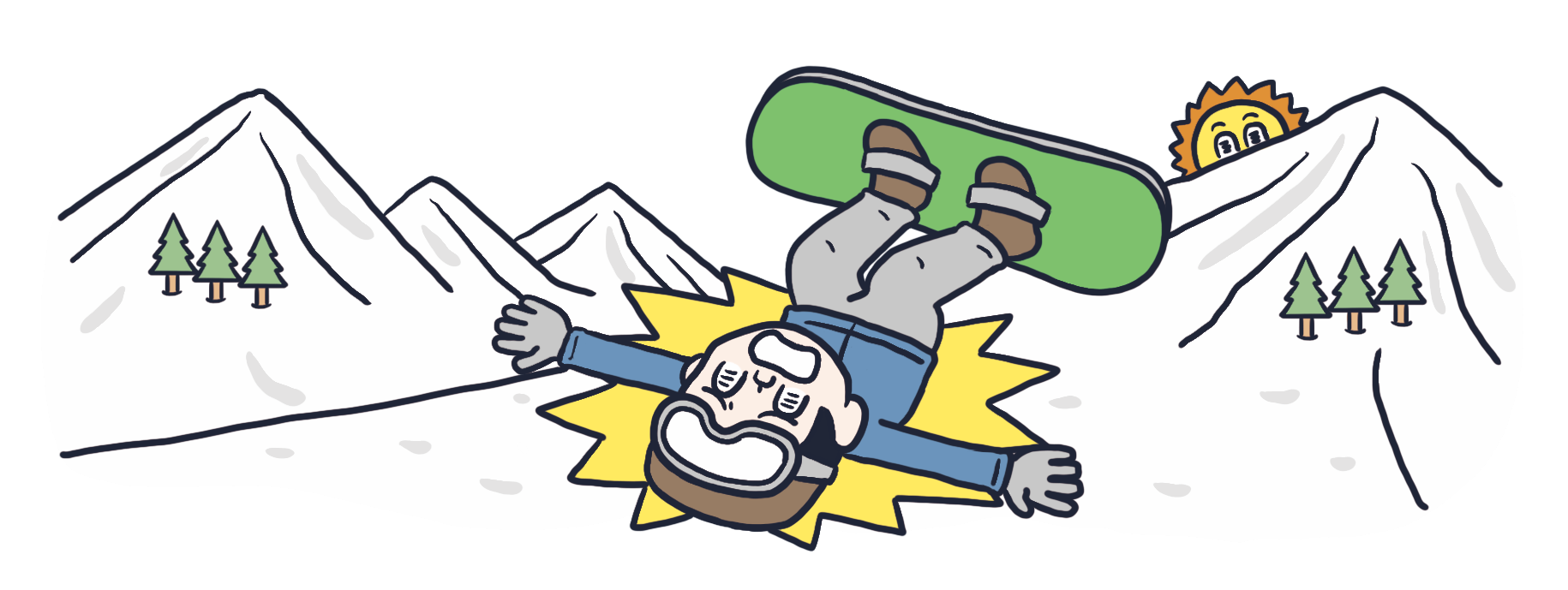 －
＋
②入ってくるお金
①必要となるお金
公的保障
「公的医療保険」
約180万円
約8万円
かかった医療費
その他
約168万円
約188万円
約168万円
合計
合計
③自分で準備する必要があるお金
約20万円
23
月額の給与について
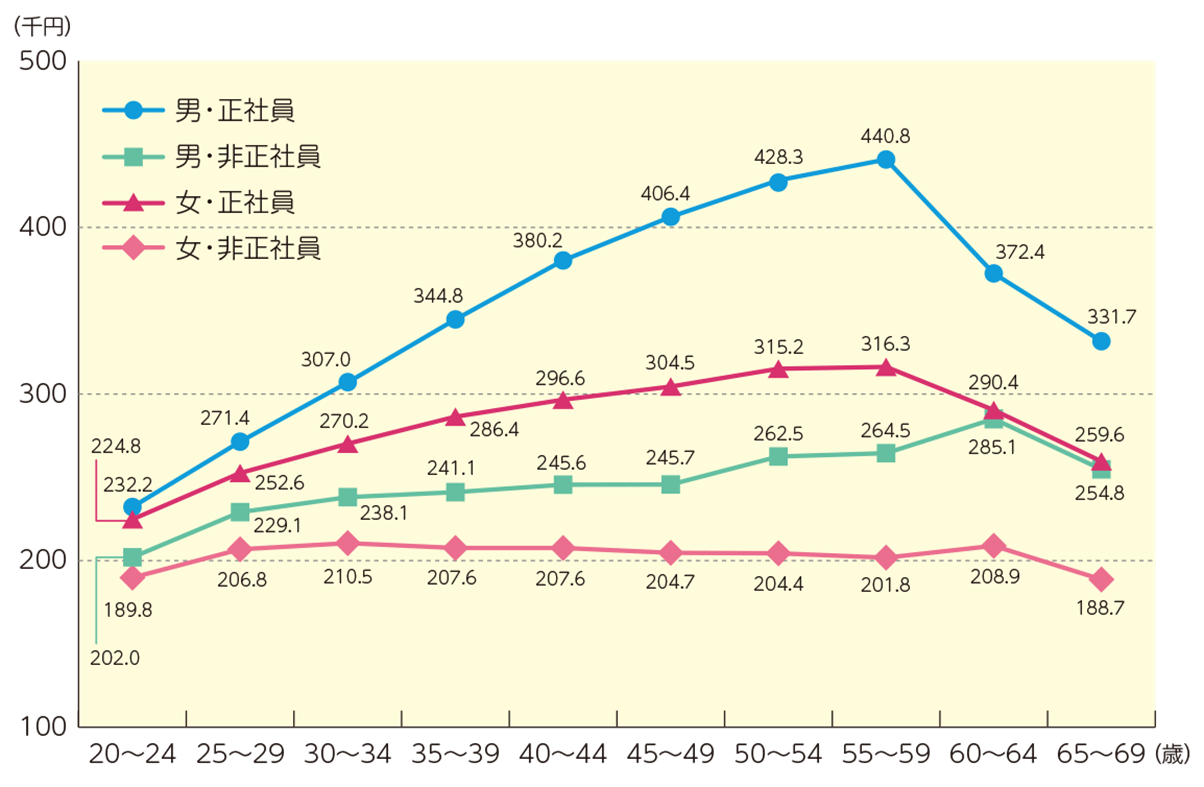 ●男性:正社員約23.2万円・非正社員約20.2万円
〇女性:正社員約22.5万円・非正社員約19.0万円
24
※雇用形態、性、年齢階級別賃金（千円単位）
＊厚生労働省「賃金構造基本統計調査」（令和5年）
[Speaker Notes: ※タブの「表示」→「プレゼンテーションの表示」「ノート」をクリックしていただくと、ハイパーリンクから当該サイトに遷移します。

【参考情報】
雇用形態別の賃金は？｜生活基盤の安定を図る生活設計｜ひと目でわかる生活設計情報｜公益財団法人　生命保険文化センター

【出典元】
賃金構造基本統計調査　結果の概要｜厚生労働省]
直近の入院時の自己負担費用(過去5年以内に入院し、自己負担費用を支払った人)
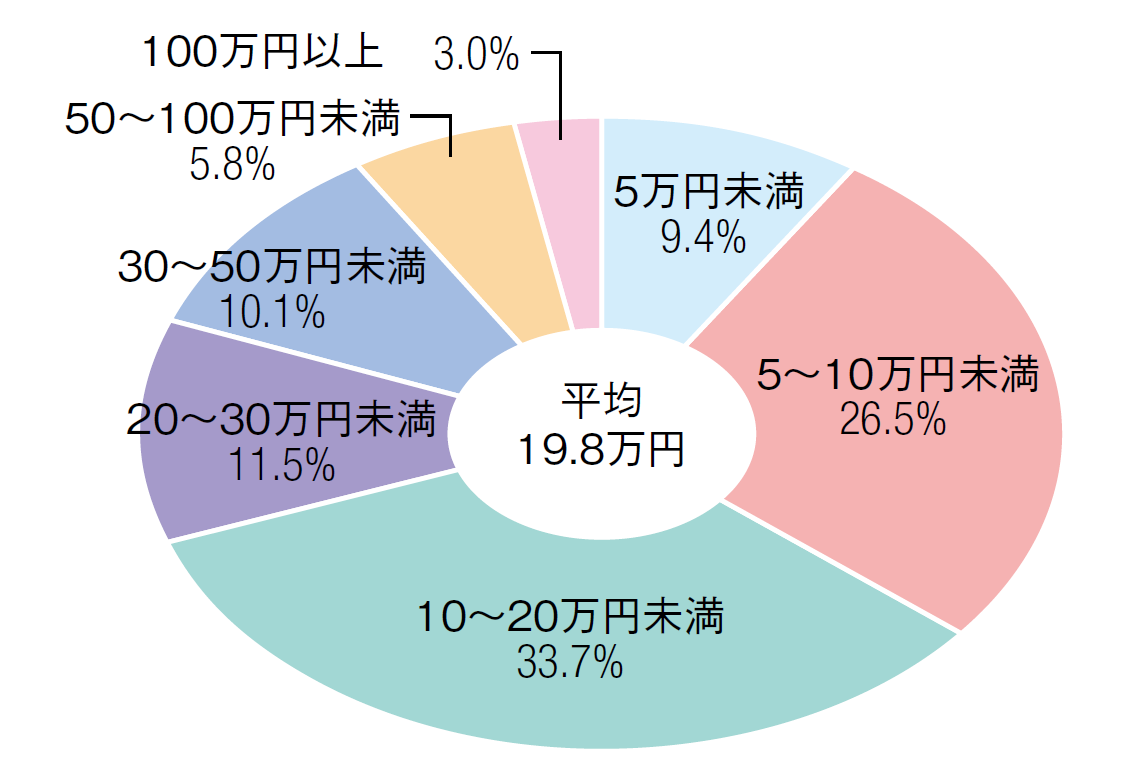 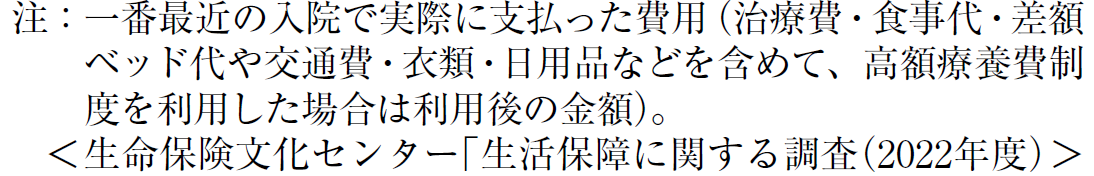 25
[Speaker Notes: ※タブの「表示」→「プレゼンテーションの表示」→「ノート」をクリックしていただくと、ハイパーリンクから当該サイトに遷移します。

【参考情報】
入院費用（自己負担額）はどれくらい？｜リスクに備えるための生活設計｜ひと目でわかる生活設計情報｜公益財団法人　生命保険文化センター]
自分の身を守るために
①自助
自分で備える
民間保険
預貯金
②共助
③公助
生活に困っている人
などを支援
健康保険や年金などの「社会保険」
共に備える
国などが備えてくれる
社会保障制度
26
共助
公助
3. 社会保障制度
　　　　　　　って何だろう?
27
「社会保障制度」とは
共助
社会保障制度
病気・老後・介護・失業などの場合に国などが一定の給付を行う制度
(公的医療保険、公的年金保険、公的介護保険　等)
社会
保険
社会
保険
社会
福祉
障がい者や母子・父子家庭などに対して公的な
支援を行う制度(児童福祉、高齢者福祉　等)
公助
公的扶助
生活に困窮する国民に対して最低限の生活を
保障し、自立を助けようとする制度(生活保護　等)
国民が健康に生活できるよう様々な事項についての予防、衛生のための制度(予防接種　等)
公衆
衛生
28
「社会保険」とは
制度
主な保障の内容
社会
保険
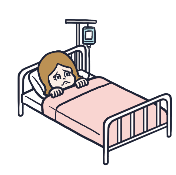 病気やケガにかかる治療費
社会
保険
1.公的医療保険
・老後
・障害状態時
・遺族
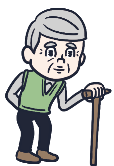 の生活費など
2.公的年金保険
介護サービス費用
(訪問介護など)
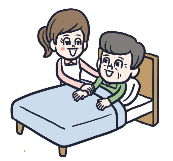 3.公的介護保険
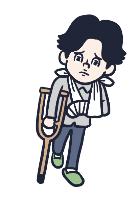 仕事中のケガ等の治療費
4.労働者
　 災害補償保険
・
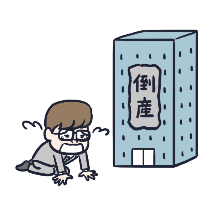 失業時の生活費
5.雇用保険
29
社会保障給付費の推移
188.5兆円
132.2兆円
105.4兆円
78.4兆円
47.4兆円
24.9兆円
3.5兆円
(推計)
*1970・1980・1990・2000・2010・2021年度は国立社会保障・人口問題研究所「社会保障費用統計」、
2025・2040年度は厚生労働省「2040年を見据えた社会保障の将来見通し（議論の素材）」をもとに生命保険文化センターが作成
30
30
[Speaker Notes: ※タブの「表示」→「プレゼンテーションの表示」→「ノート」をクリックしていただくと、ハイパーリンクから当該サイトに遷移します。

【出典元】
社会保障費用統計｜国立社会保障・人口問題研究所]
自助
4. 「預貯金」と「民間保険」の
　　　　　　　違いって何だろう？
31
自分の身を守るために
①自助
自分で備える
民間保険
預貯金
②共助
③公助
生活に困っている人
などを支援
健康保険や年金などの「社会保険」
共に備える
国などが備えてくれる
社会保障制度
32
4-①.「 預貯金」と「民間保険」
　　　　　　　　　　　　の違いは・・・
33
「預貯金」と「民間保険」の違い①
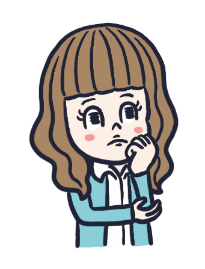 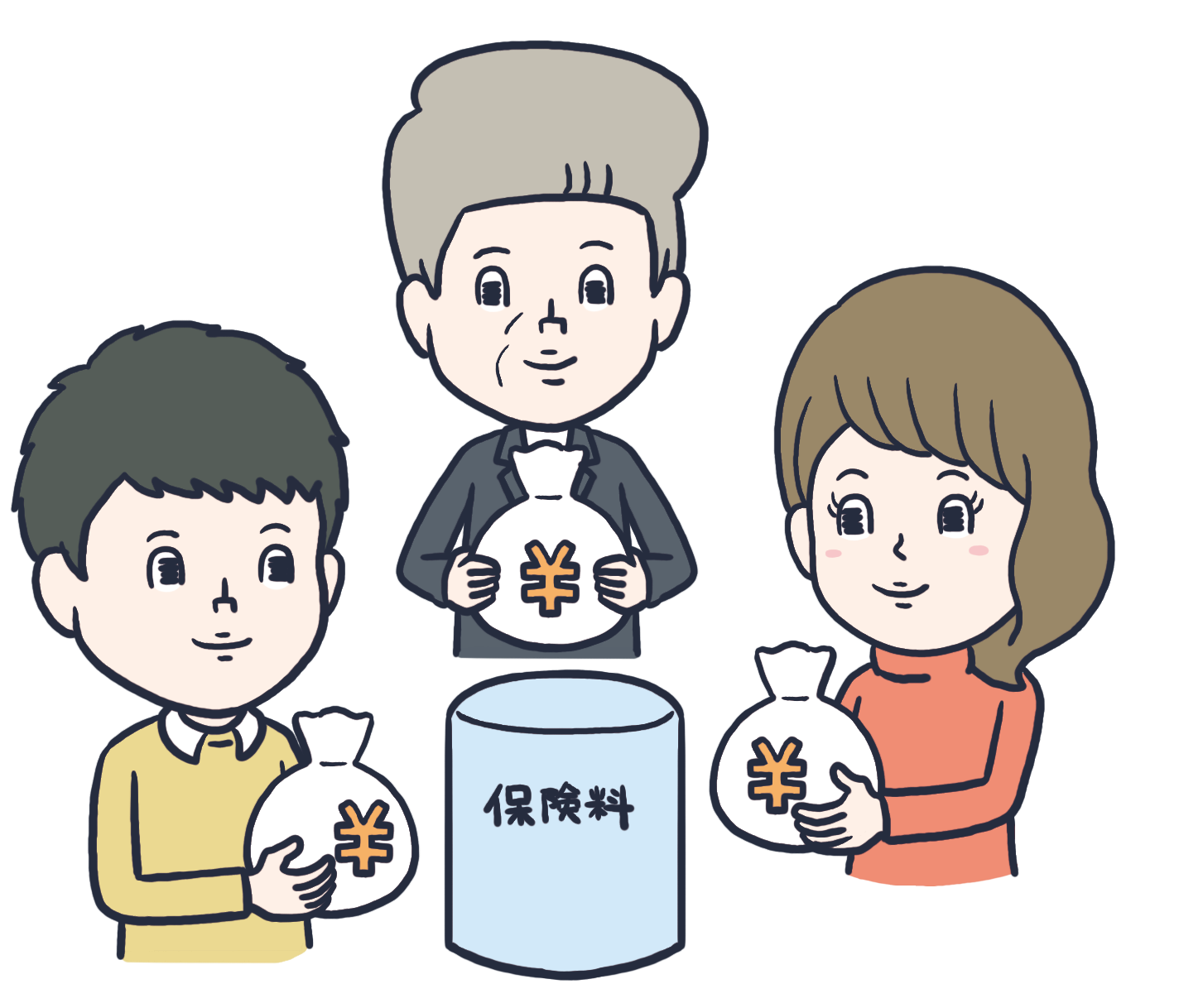 お金を預ける
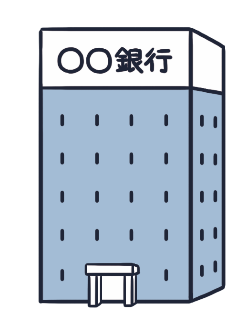 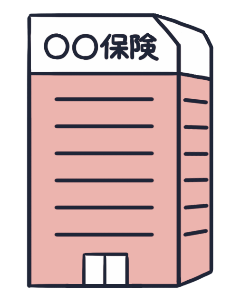 お金(保険料)を支払う
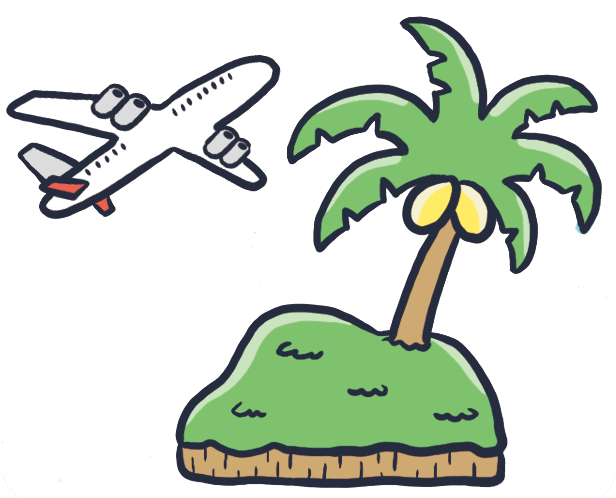 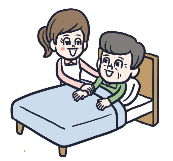 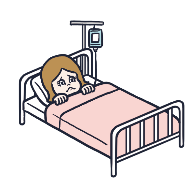 お金(保険金)を受取る
お金を引き出す
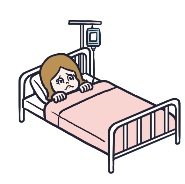 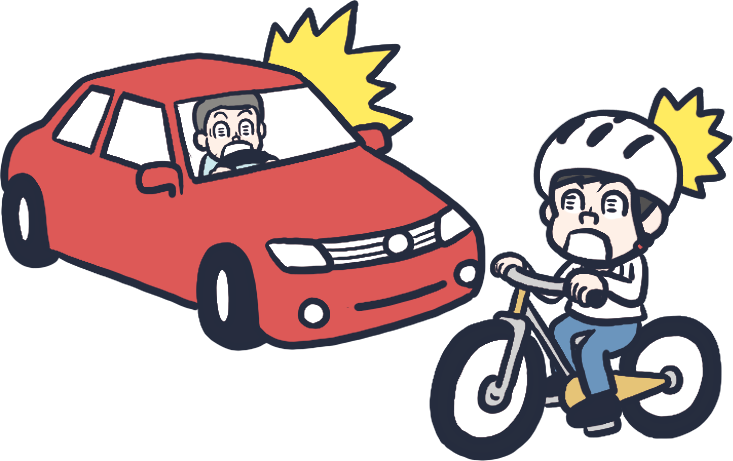 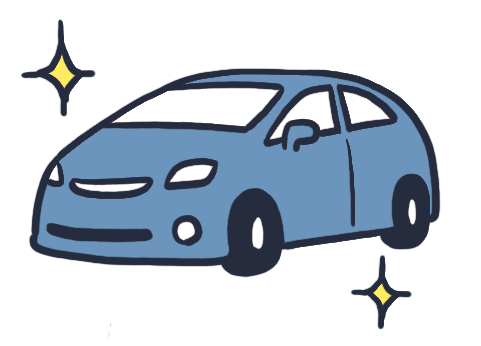 リスクの起きた人が
お金が必要になると
34
「預貯金」と「民間保険」の違い②
目標額
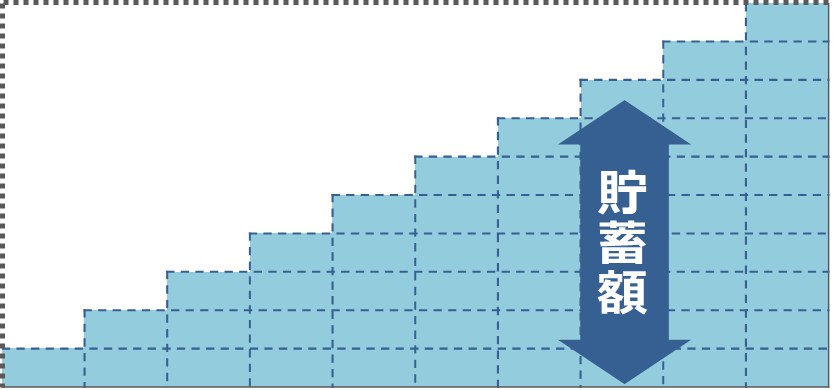 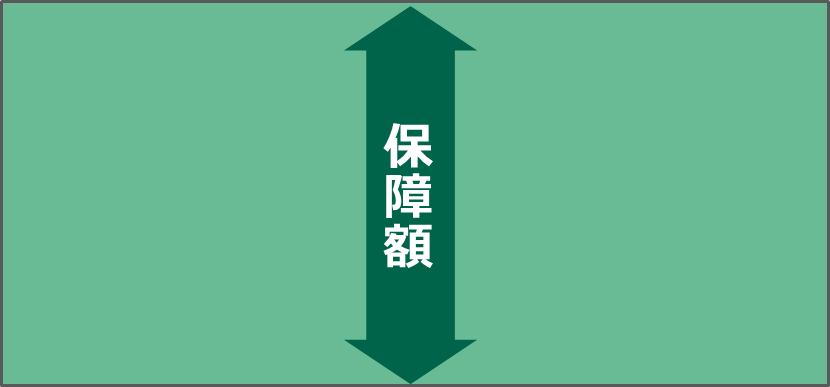 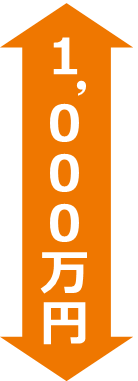 40歳
30歳
40歳
30歳
保険料は毎年約3万円（総額約30万円）
貯蓄額は毎年100万円（総額1,000万円）
特定のリスク
に備える
さまざまな目的の
ために貯める
注 ①預貯金は利子や税金などを考慮しない金額。 ②保険料は男性（30歳）契約で、保険期間10年、保険金額1,000万円の定期保険の例。実際の保険料は、保険種類や契約内容、生命保険会社によって異なる場合があります。
35
「預貯金」と「民間保険」の違い③
○貯めたお金は自由に使うことができる。
○途中での引き出しや貯めるペースが自由。
○預けた金額に応じて利子がつく。
○途中いつでも、病気や　ケガ等のリスクが発生した場合に、あらかじめ決められた金額を受け取ることができる。
●結果的にリスクが発生しなくても、決められた金額を保険料として支払う必要がある。（保険の種類によっては一部戻ってくる場合がある）
●途中で病気やケガ等、リスクが発生した場合に、必要な金額が貯まっているとは限らない。
36
4-②. 保険のしくみ
37
保険のしくみ①
100人の部員がいる
サッカーチーム
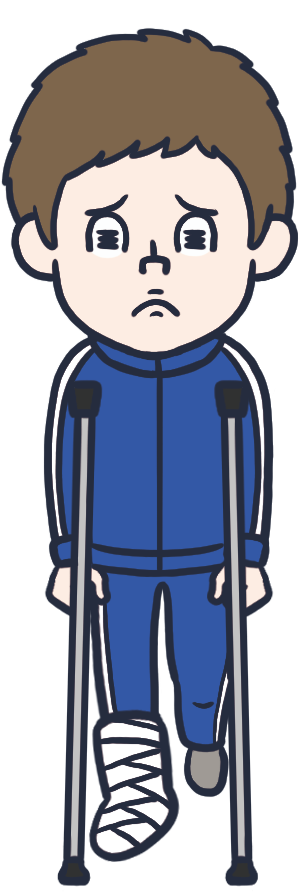 毎年
5人の部員が
骨折を
している
治療にかかる費用は
1人10,000円
対策をしても
ケガは減らない…
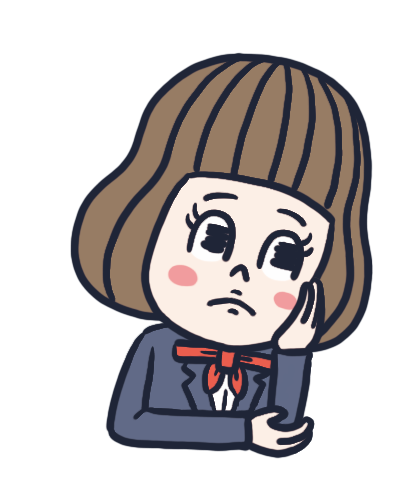 壱万円
●
38
保険のしくみ②
全員で治療にかかる
費用を準備すれば
よいのでは？
治療にかかる費用は
全員分で
10,000円 × 5人
50,000円
50,000円÷100人
骨折した生徒は
10,000円を受け取り、
治療費にあてる
1人あたり　
　　年間500円
39
保険のしくみ③
保険のしくみ③
ケガに備えるために……
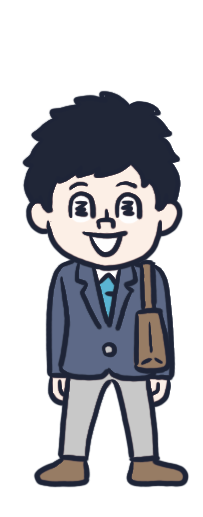 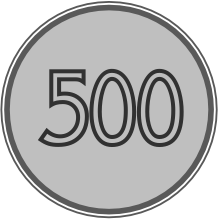 それぞれが
出し合う費用
100人
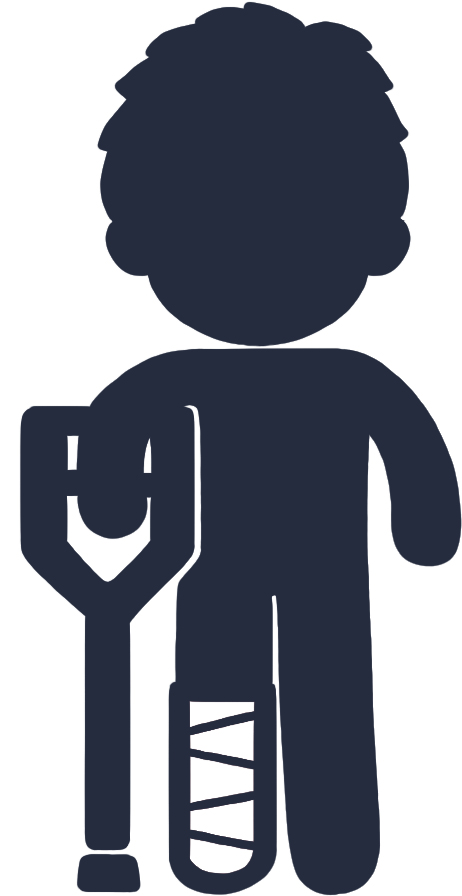 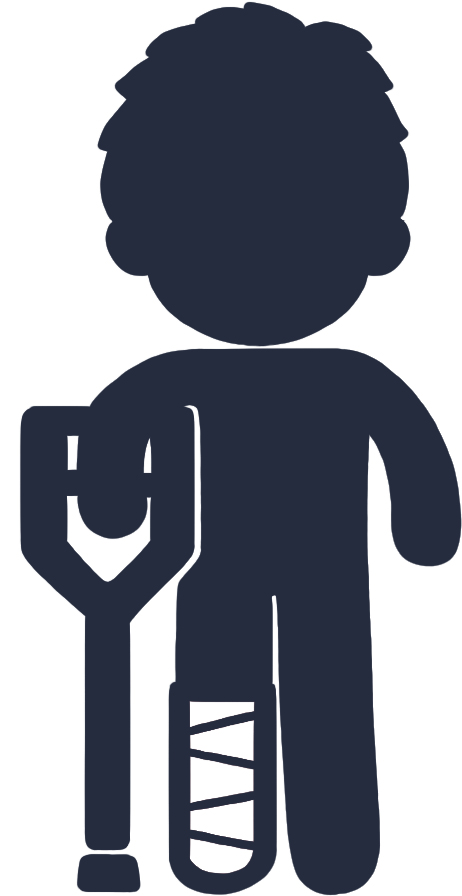 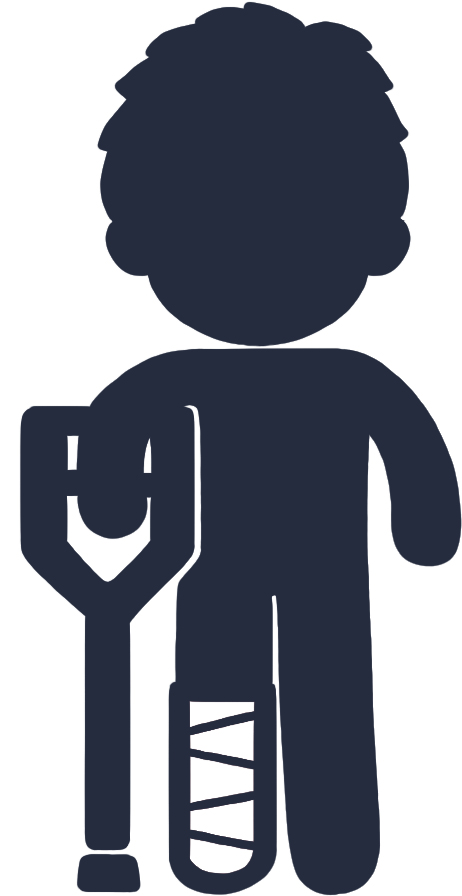 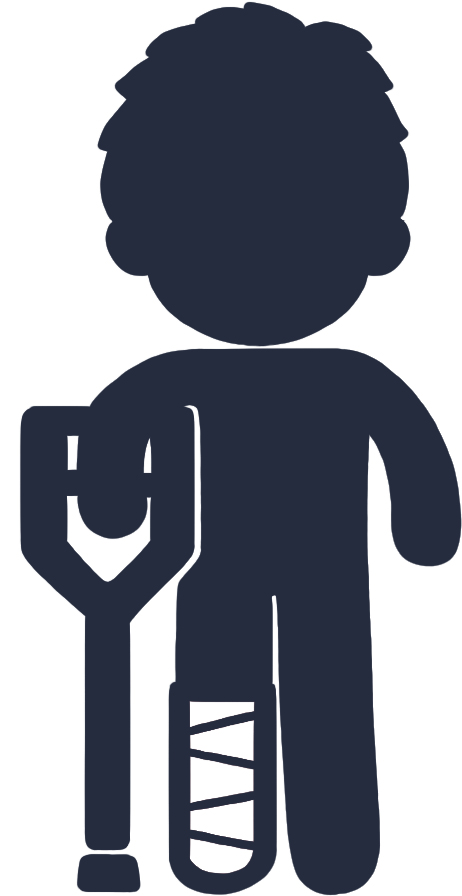 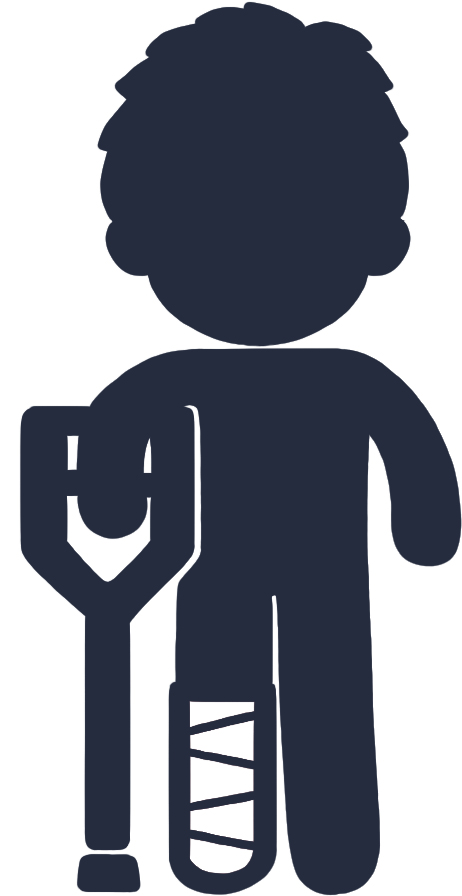 ￥10,000
￥10,000
￥10,000
￥10,000
￥10,000
骨折した5人は10,000円ずつ受け取り、治療費を支払える
40
※保険料を集め、保険金・給付金等を提供する場合、規模等により保険業の免許・登録が必要になります。
4-③. 生命保険って何?
41
生命保険と損害保険
モノ
人
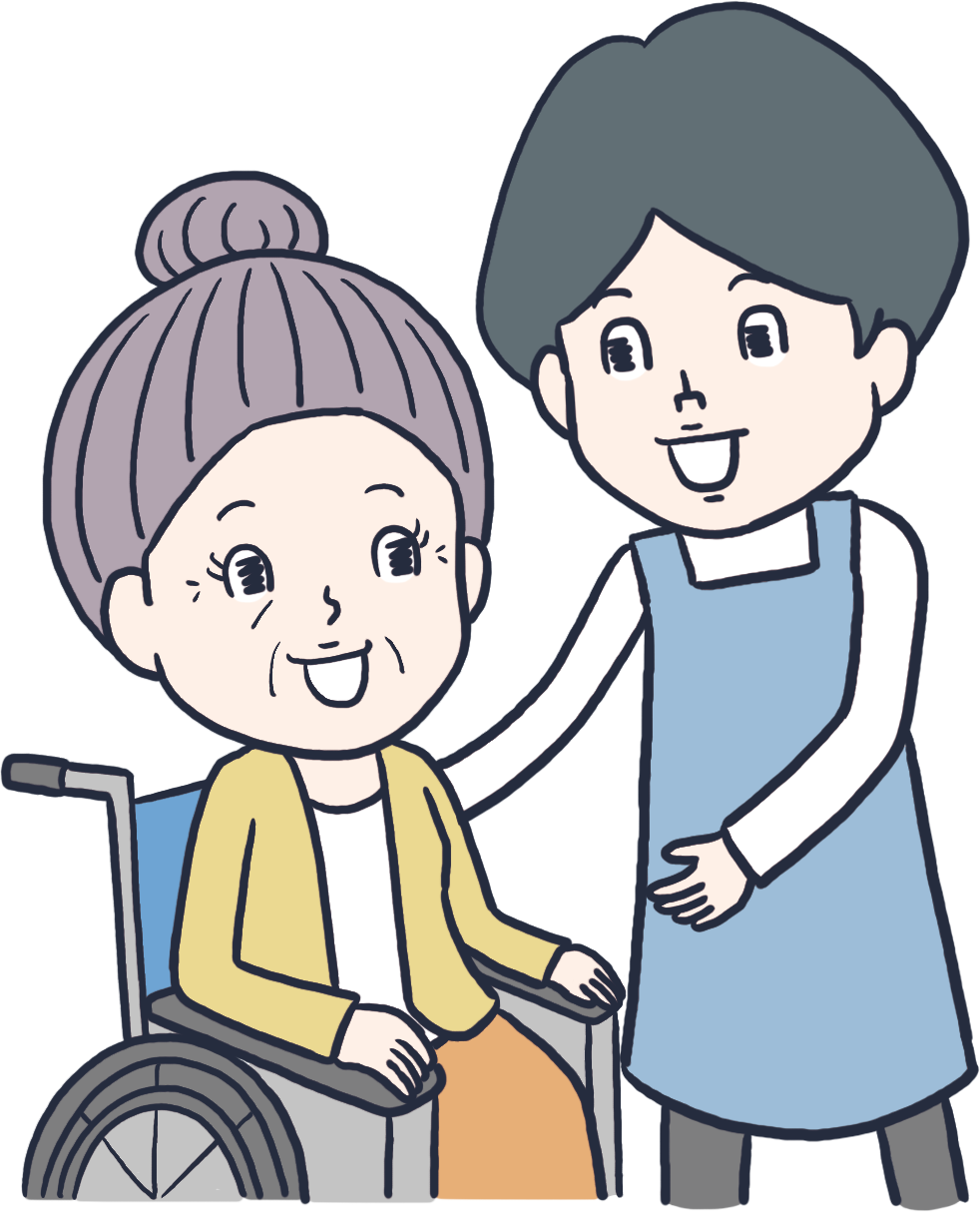 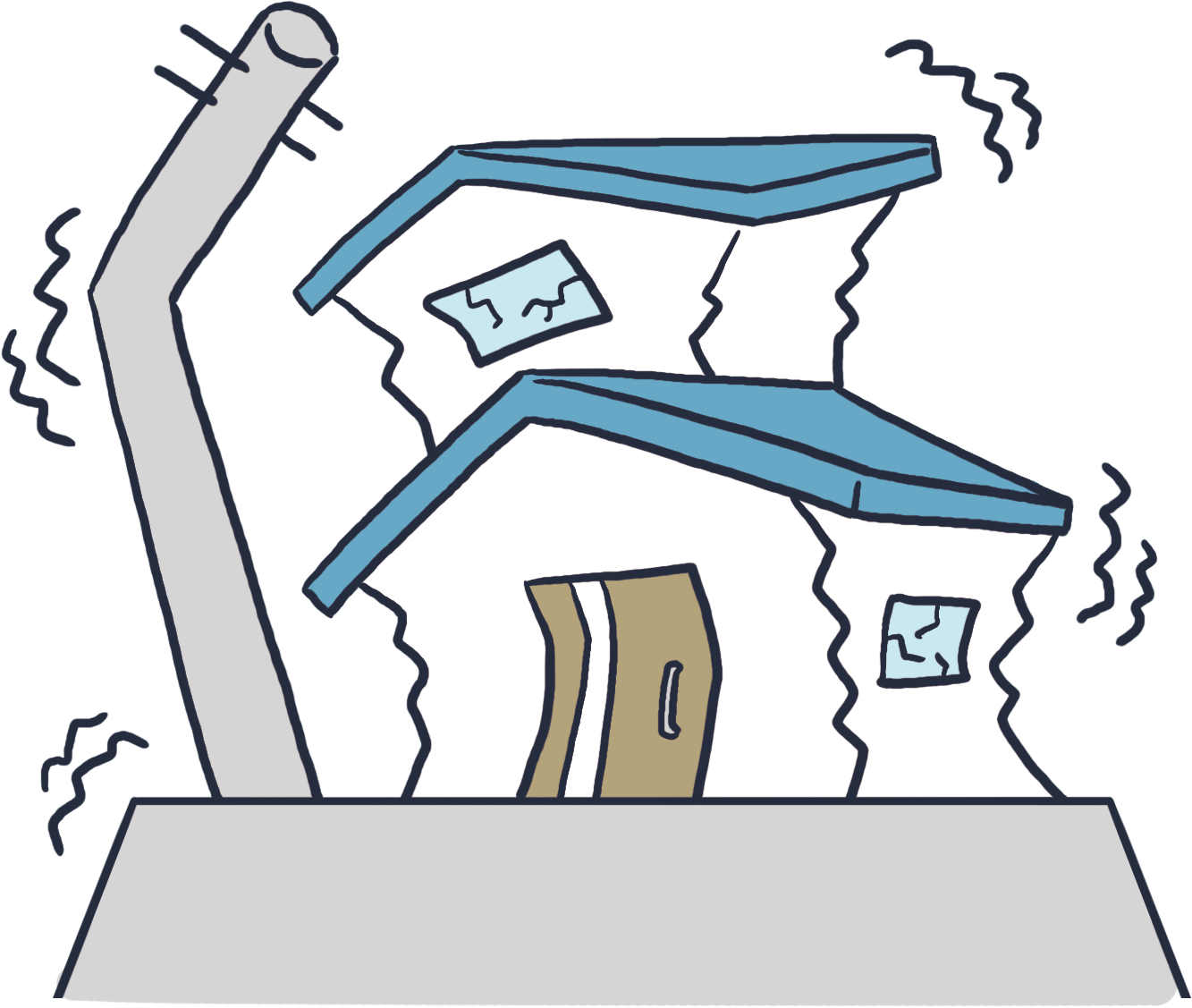 42
生命保険の種類
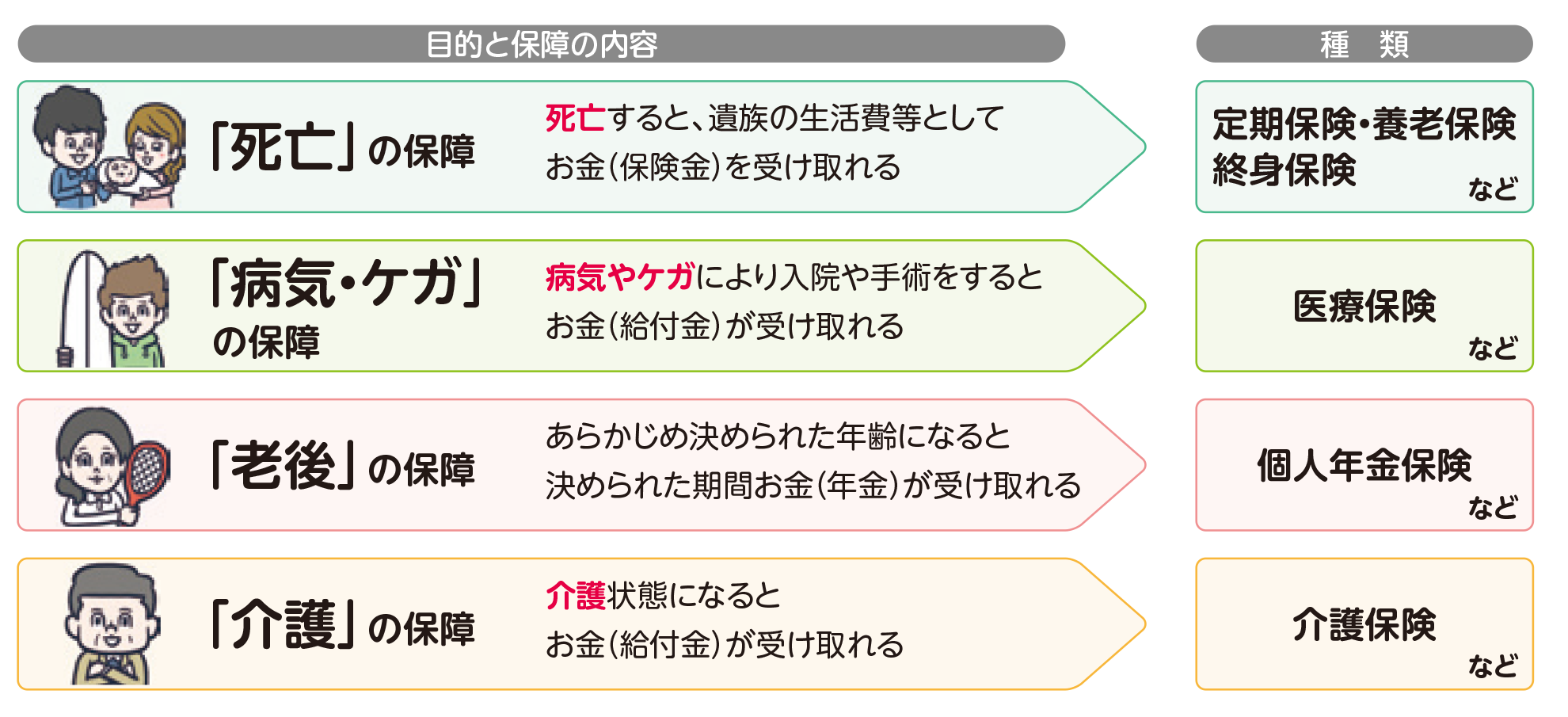 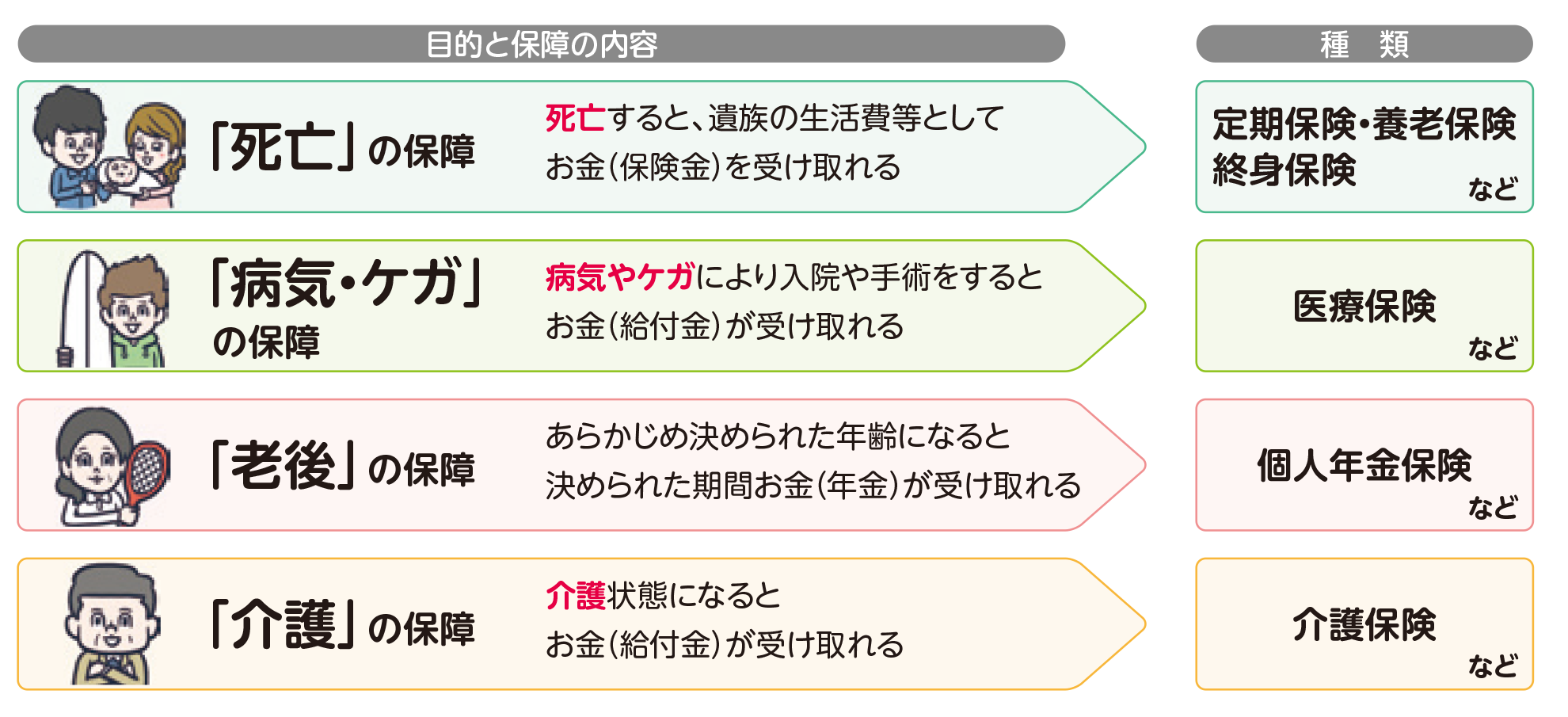 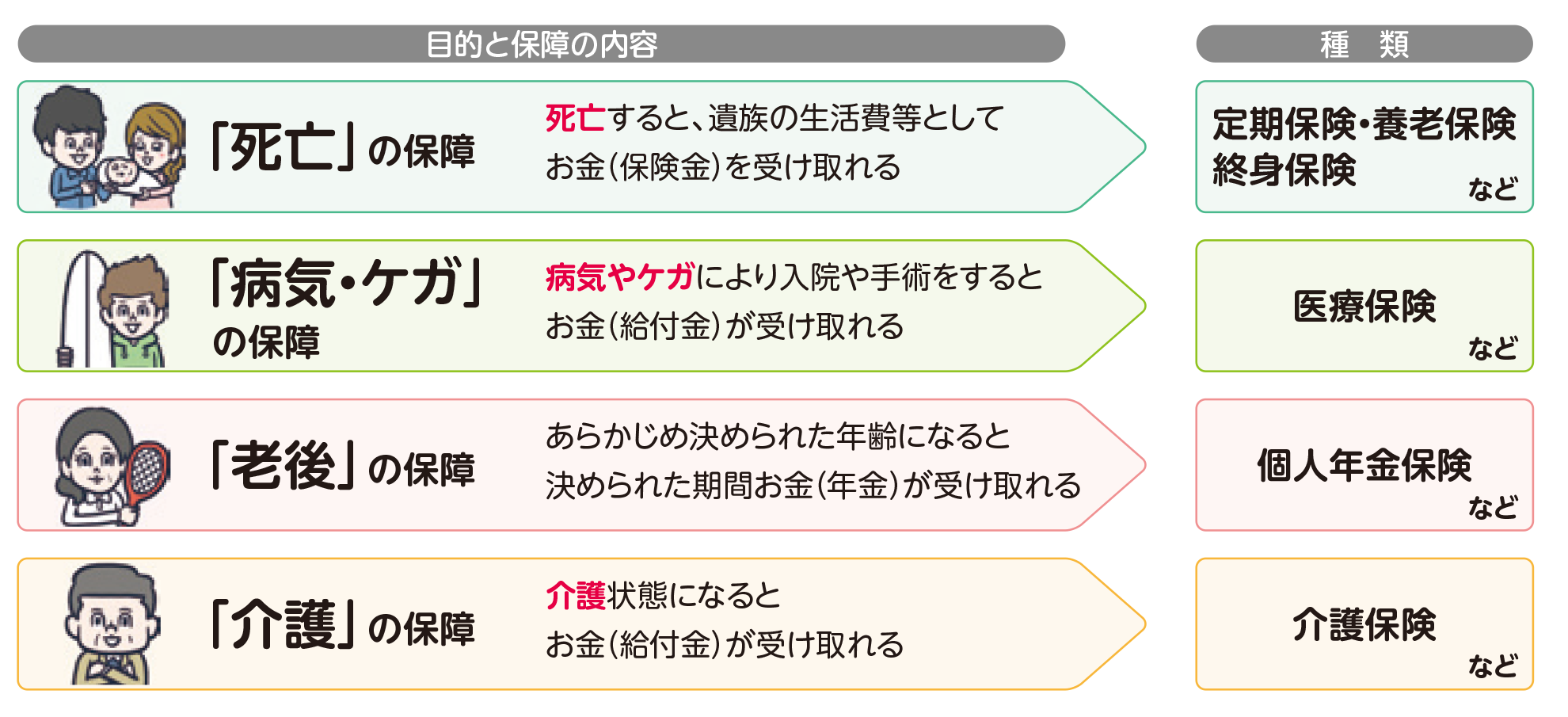 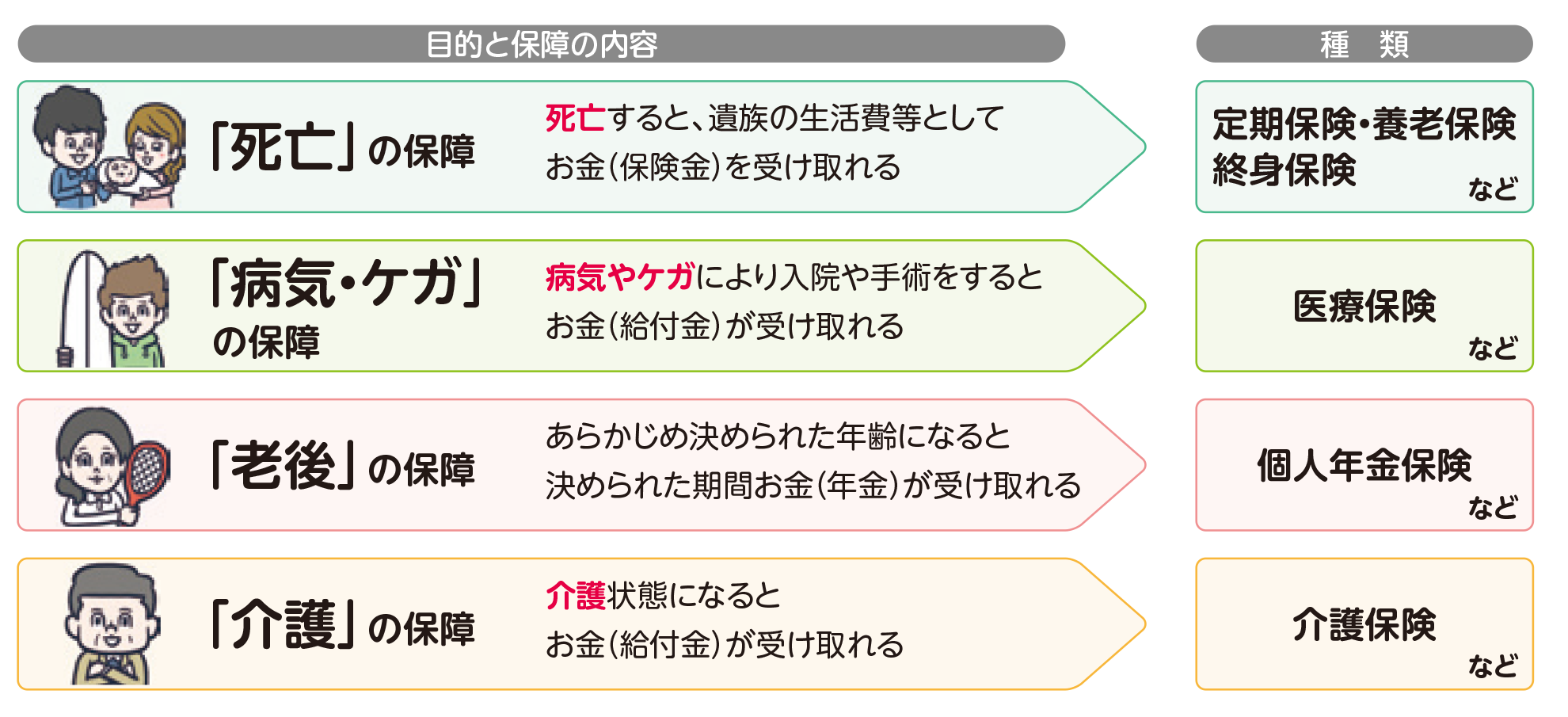 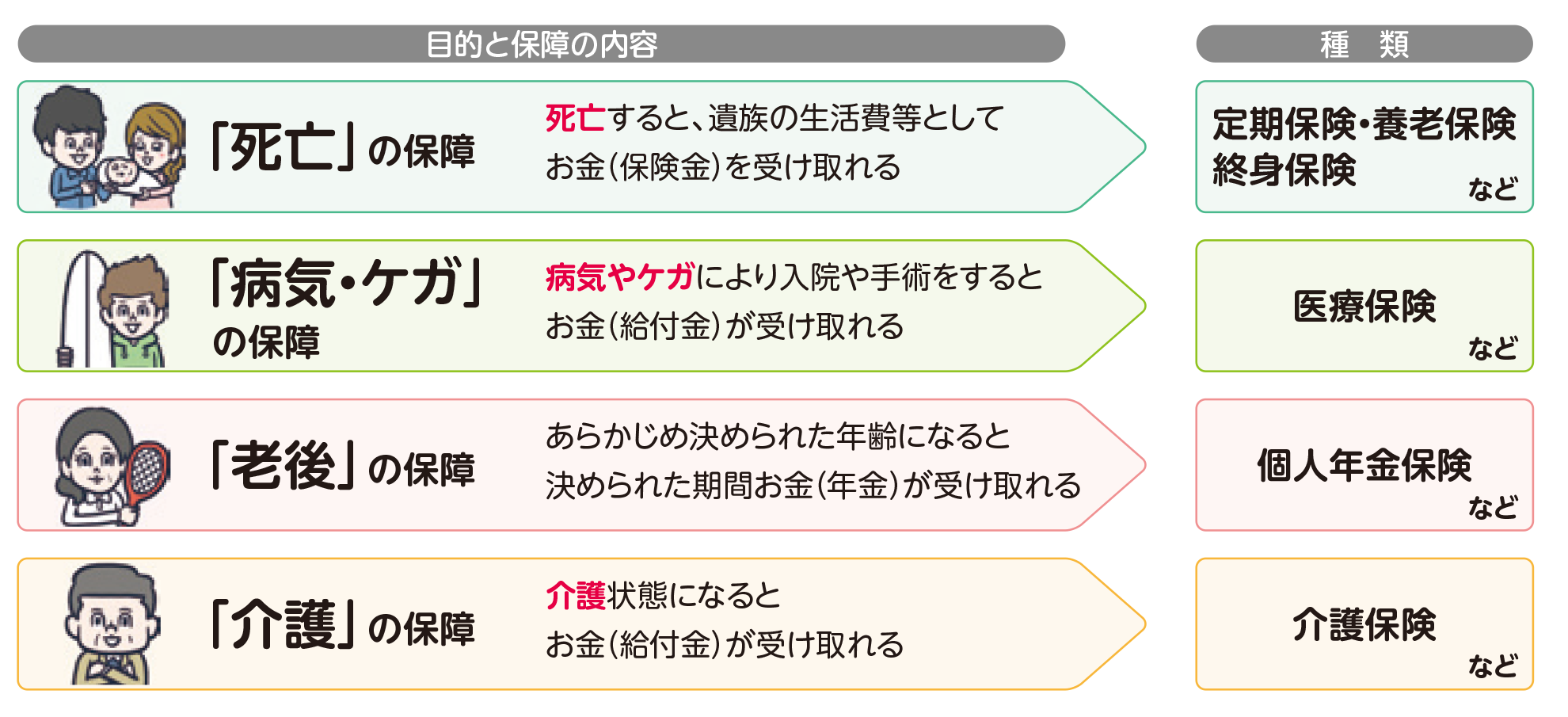 43
[Speaker Notes: ※タブの「表示」→「プレゼンテーションの表示」→「ノート」をクリックしていただくと、ハイパーリンクから当該サイトに遷移します。

【参考情報】
「生活設計」って何？｜ひと目でわかる生活設計情報｜公益財団法人　生命保険文化センター

生命保険の契約をお考えの皆様へ 生命保険の契約にあたっての手引｜公益財団法人　生命保険文化センター

日ごろの生活や将来に向けて最も不安な項目は？｜ひと目でわかる生活設計情報｜公益財団法人　生命保険文化センター

どんなリスクが、いくらくらいの損失になる？｜ひと目でわかる生活設計情報｜公益財団法人　生命保険文化センター]
どのくらいの家族が契約しているの?
【問題】 
国内で「生命保険」を契約している
家族の割合は約何%？
A.約50％　　B.約70％　　C.約90％
【答え】 
　　C.約90％　
　　　　　⇒　89.2％
1件でも生命保険に加入している家族の割合だよ。
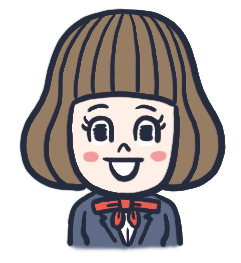 ＊生命保険文化センター「生命保険に関する全国実態調査［2人以上世帯］」（2024年度）
44
[Speaker Notes: ※タブの「表示」→「プレゼンテーションの表示」→「ノート」をクリックしていただくと、ハイパーリンクから当該サイトに遷移します。

【参考情報】
1世帯あたり何件くらいの生命保険に加入している？｜生活基盤の安定を図る生活設計｜ひと目でわかる生活設計情報｜公益財団法人　生命保険文化センター

【出典元】
生命保険に関する全国実態調査｜調査活動｜公益財団法人　生命保険文化センター]
何件契約しているの?
【問題】 
家族で契約している生命保険の
件数は平均で何件？
A.約1件　B.約4件　C.約6件
【答え】 
　　B.約4件　
　　　　⇒　平均3.8件
例えば3人家族で
それぞれ病気やケガに
備えるために「医療保険」
に契約していれば3件分の
加入になるよ。
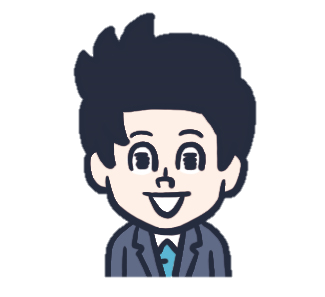 ＊生命保険文化センター「生命保険に関する全国実態調査［2人以上世帯］」（2024年度）
45
[Speaker Notes: ※タブの「表示」→「プレゼンテーションの表示」→「ノート」をクリックしていただくと、ハイパーリンクから当該サイトに遷移します。

【参考情報】
生命保険の保険料は年間どれくらい払っている？｜生活基盤の安定を図る生活設計｜ひと目でわかる生活設計情報｜公益財団法人　生命保険文化センター

【出典元】
生命保険に関する全国実態調査｜調査活動｜公益財団法人　生命保険文化センター]
いくら支払っているの?
【問題】 
家族が1年間で生命保険会社に
支払っているお金（保険料）はいくら？
A.約20万円　B.約40万円　C.約60万円
【答え】 
B.約40万円
　⇒平均35.3万円(年間)
   　　　 (月々約2.9万円)
水道光熱費や食費、携帯電話のお金などの他に、これだけの
金額を負担してるんだね。
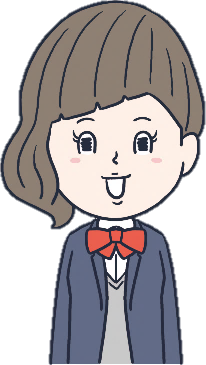 46
＊生命保険文化センター「生命保険に関する全国実態調査［2人以上世帯］」（2024年度）
[Speaker Notes: ※タブの「表示」→「プレゼンテーションの表示」→「ノート」をクリックしていただくと、ハイパーリンクから当該サイトに遷移します。

【参考情報】
生命保険の保険料は年間どれくらい払っている？｜生活基盤の安定を図る生活設計｜ひと目でわかる生活設計情報｜公益財団法人　生命保険文化センター

【出典元】
生命保険に関する全国実態調査｜調査活動｜公益財団法人　生命保険文化センター]
保険会社全体でいくら支払われているの?
【問題】 
1年間で国内の生命保険会社から生命保険に契約している人に支払われるお金（保険金等）はいくら？
A.約4,000億円　　B.約4兆円　　C.約40兆円
1年間で全生命保険会社が集めた保険料は約37.5兆円。一部は将来の支払いに備えて「資産運用」をしてるんだって。
【答え】 

C.約40兆円　⇒　約42.8兆円

＊生命保険協会「2024年版生命保険の動向」
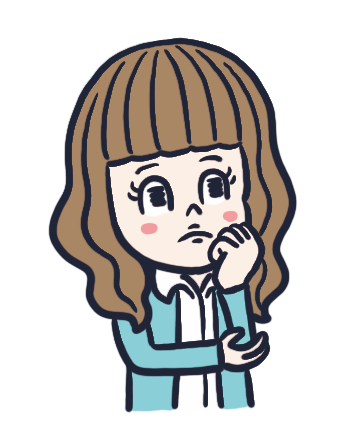 47
[Speaker Notes: ※タブの「表示」→「プレゼンテーションの表示」→「ノート」をクリックしていただくと、ハイパーリンクから当該サイトに遷移します。

【出典元】
生命保険の動向 | 生命保険協会]
5. まとめ
48
まとめ
①超高齢社会で生きていくためにはリスク　
　に気づくことが大切。
②リスクから自分の身を守る手段として共助・　
　公助といった社会保障制度だけでなく、預
　貯金や民間保険といった自助もある。
③社会保障制度で不足する部分を、自助で　
　ある預貯金や民間保険を利用して準備する　
　ことが大切。
49
最後に・・・
リスクについて考えることは、
とても大切なことです。
　自分や家族の「人生」について
考えることにもつながります。
　自分の生活や将来に関心を持ち続け、自分から情報を集めようとする姿勢が大切です。
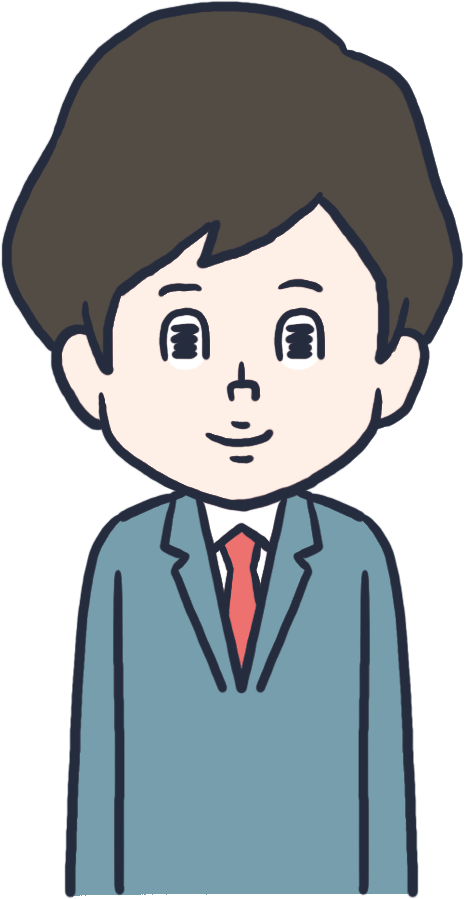 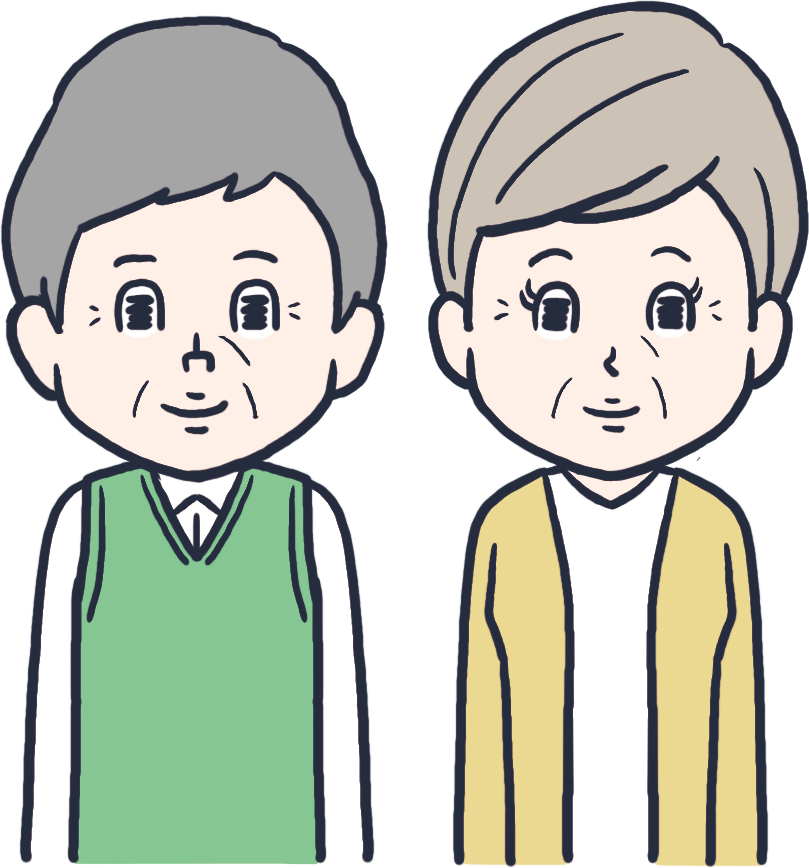 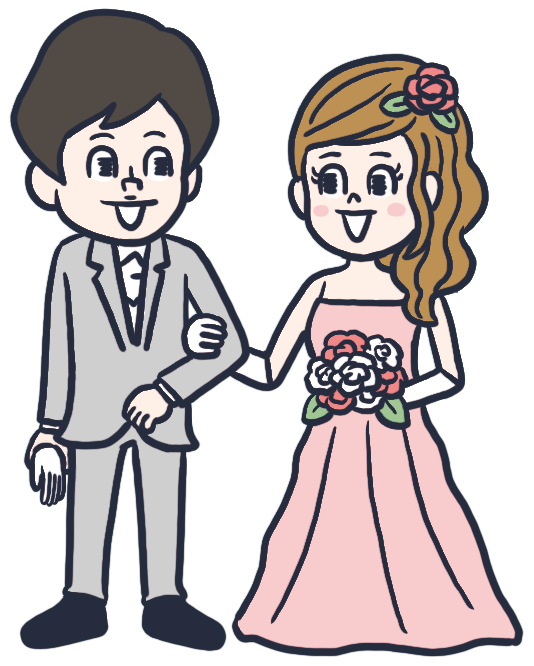 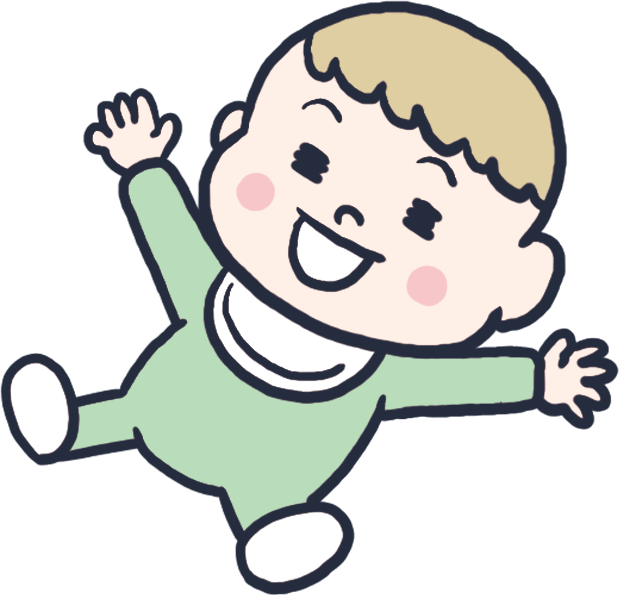 50